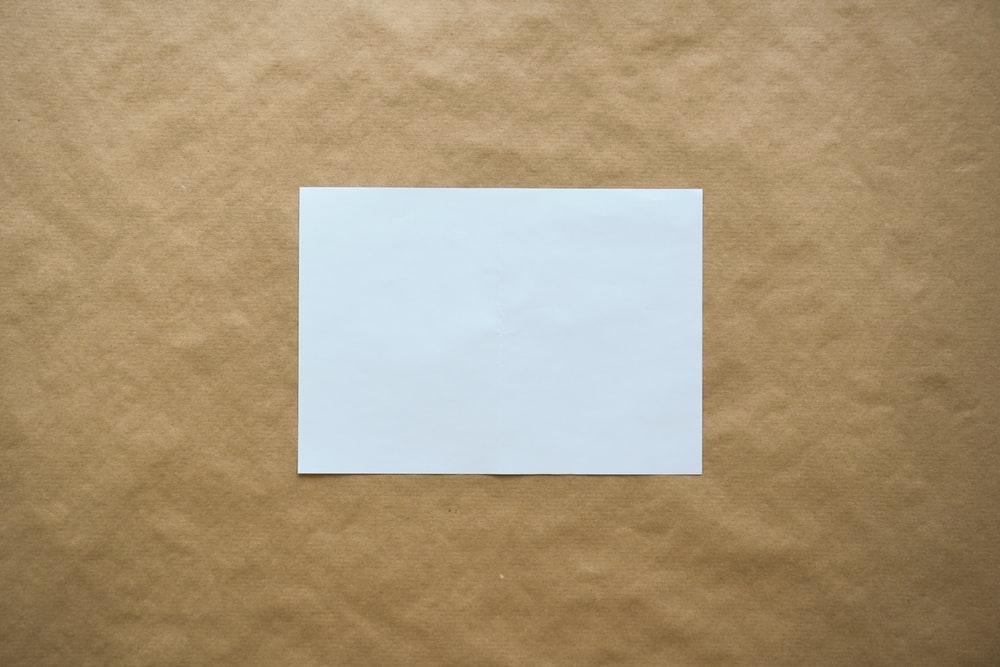 Sign-In
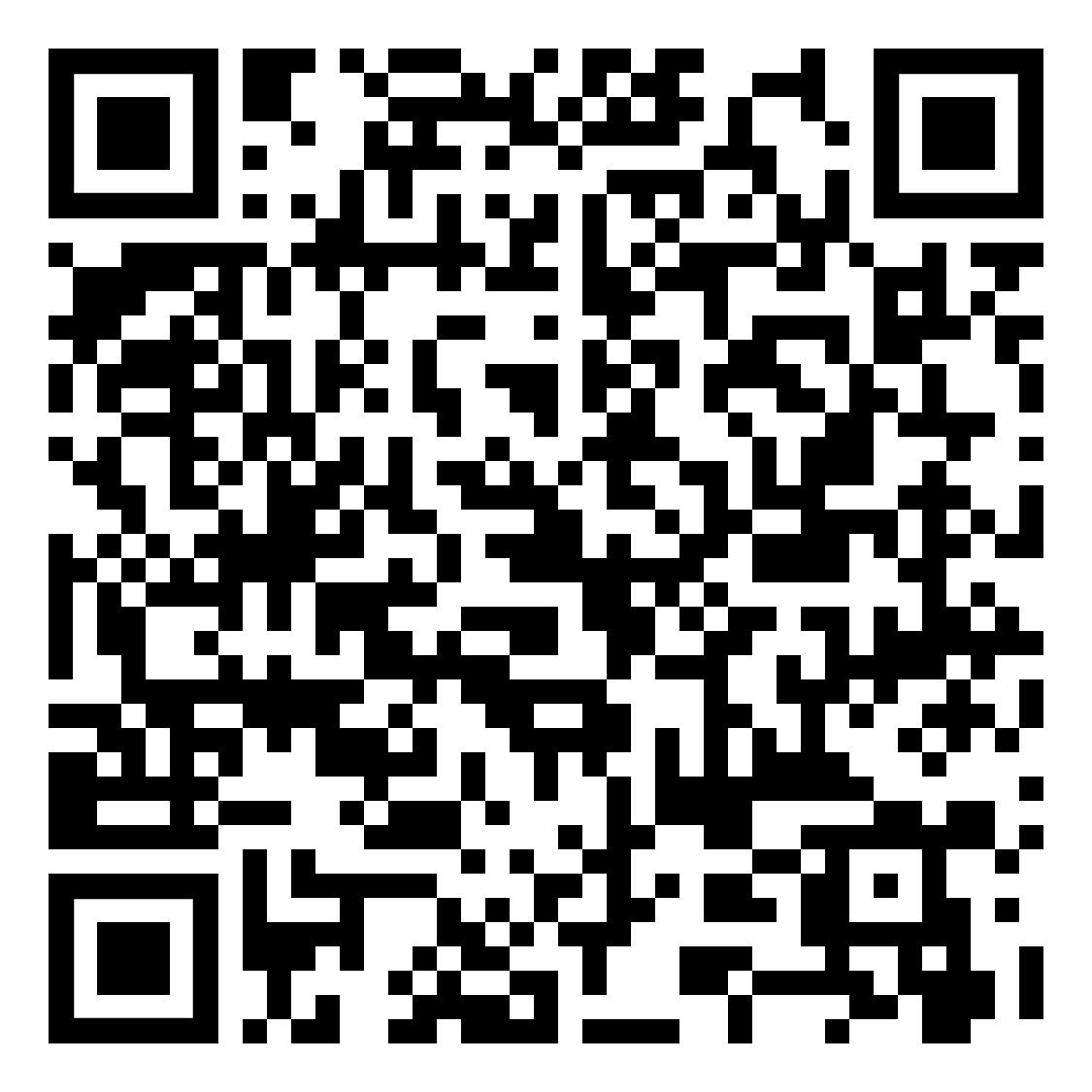 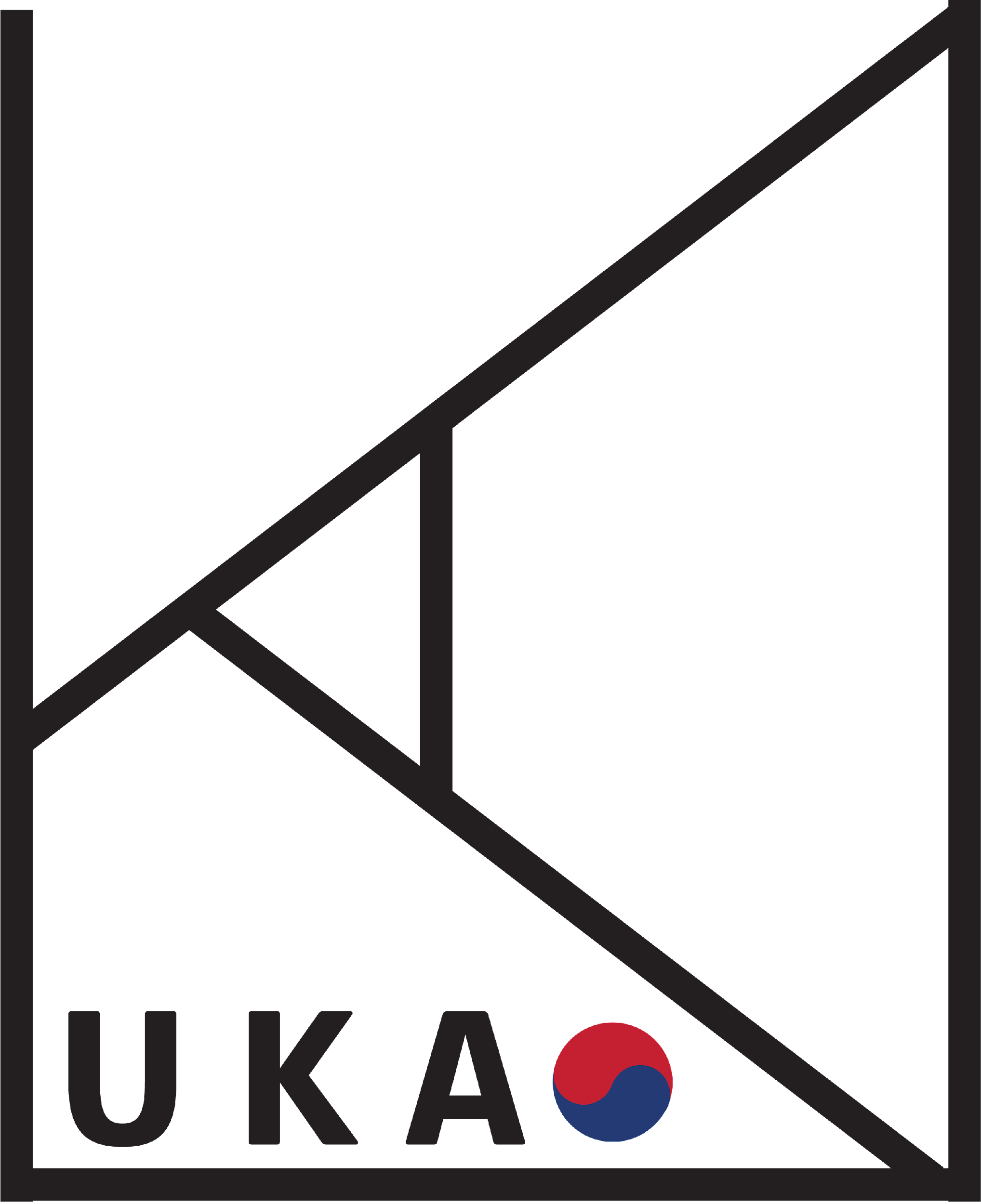 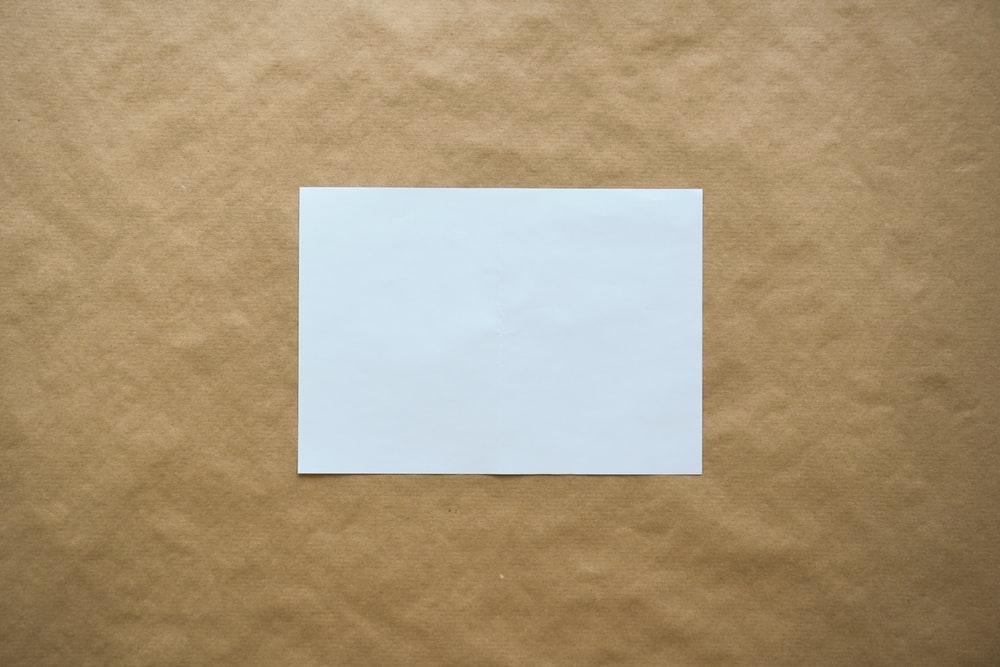 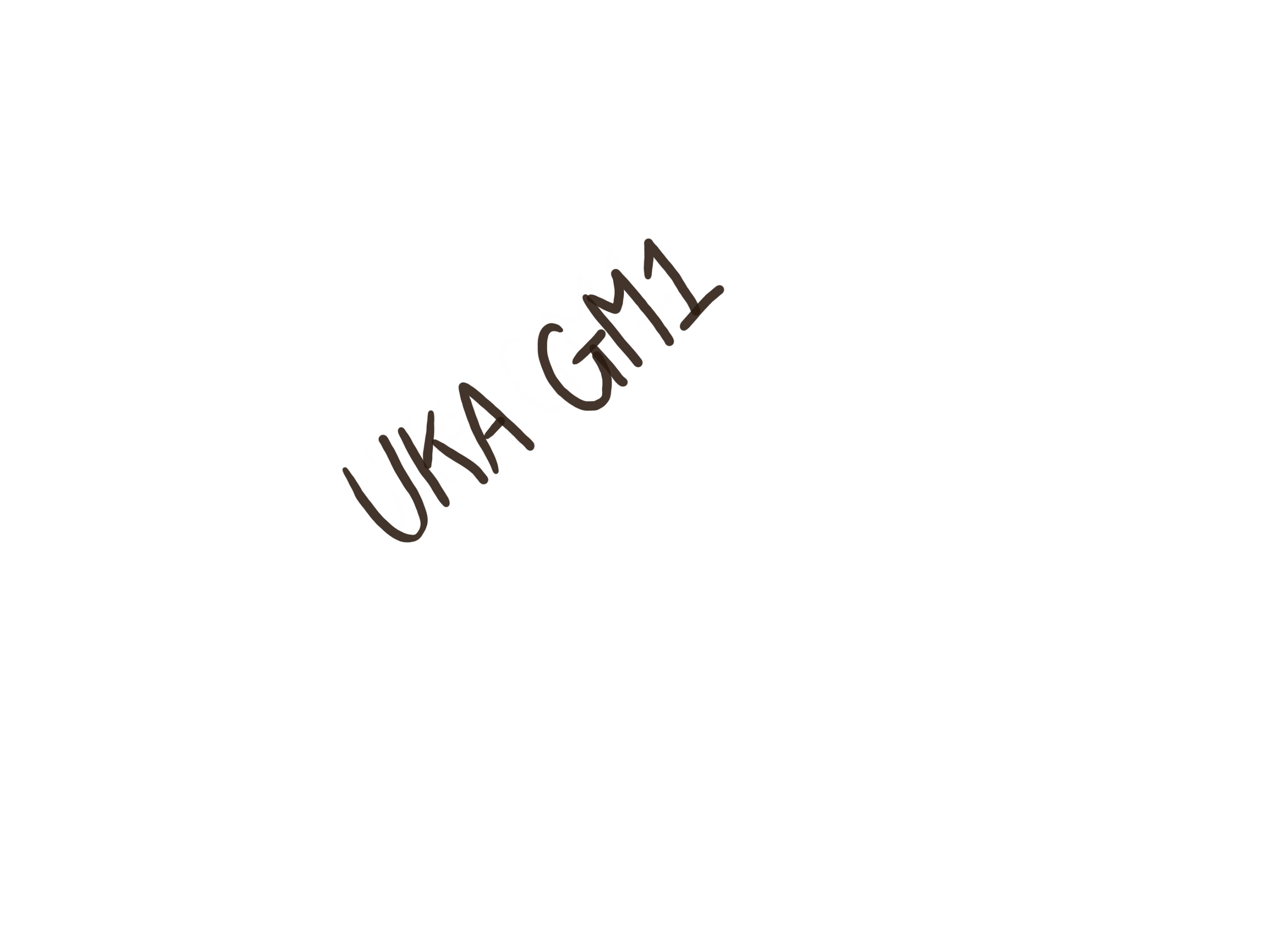 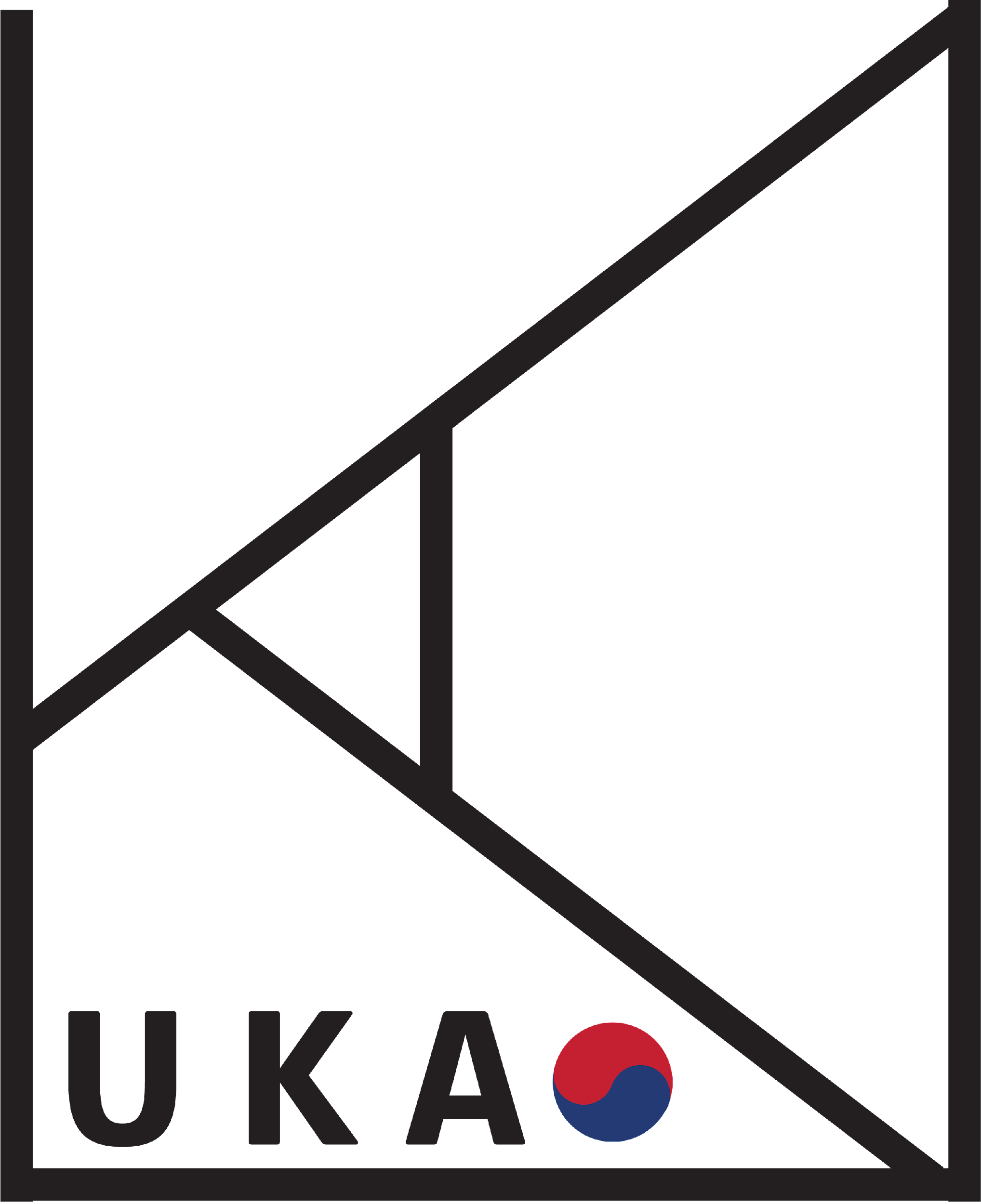 About UKA
Committee Application
Committee Overview
FAM FAM plans
Dongari Application
Upcoming Events
Contents
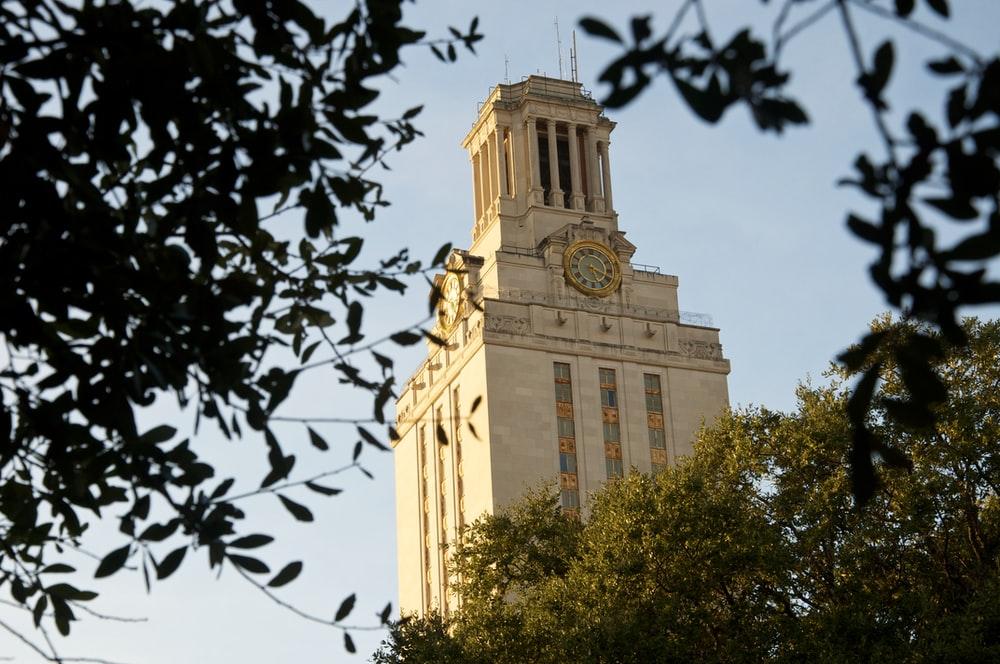 About UKA
Founded in 2019, UKA stands for SOCIAL and PROFESSIONAL development of Korean students in UT.
Committee Application
Due date:  9/12 11:59PM
Administration
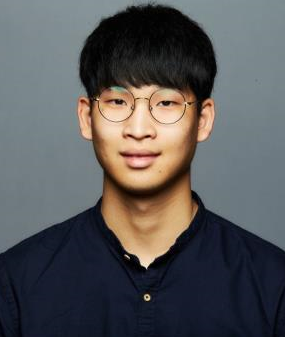 Name: Chris Yeom (염승철)
Grade: Senior
Major: Computational Biology
Fun Fact: I lost 12kg in 6 months
Director Roles
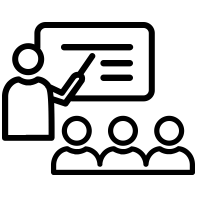 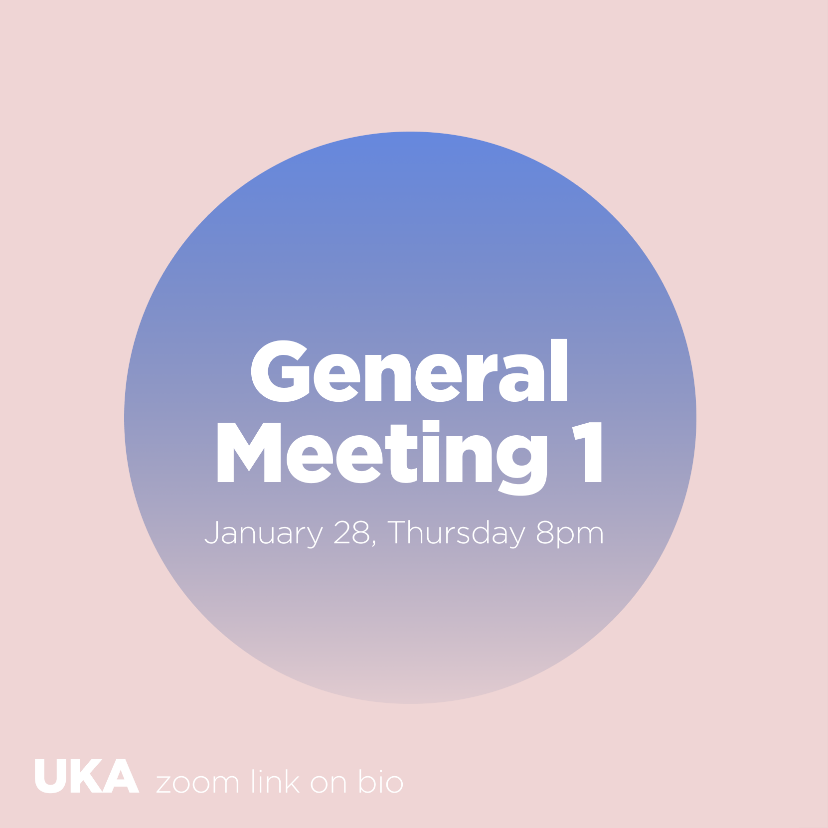 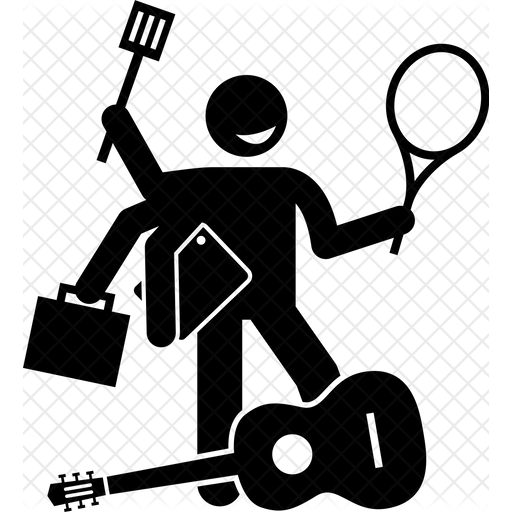 Dongari
Workshop
GM
Director Roles
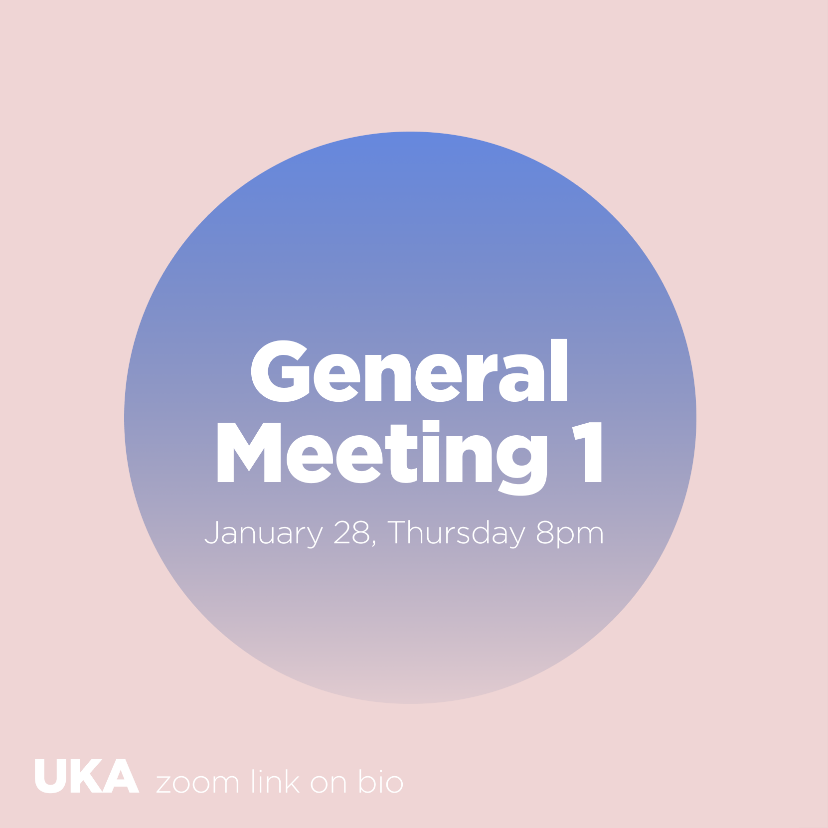 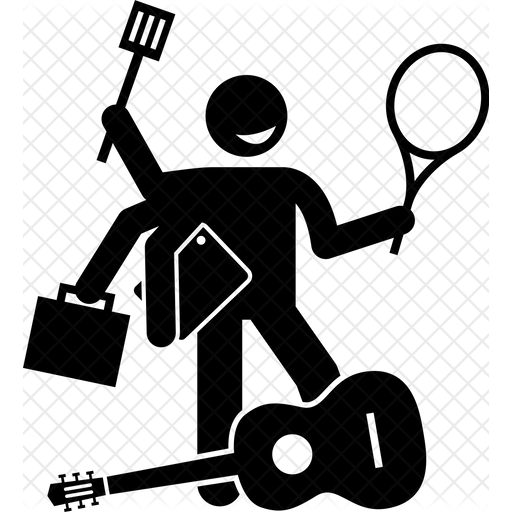 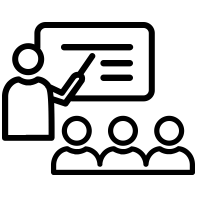 Dongari
Workshop
GM
Director Roles
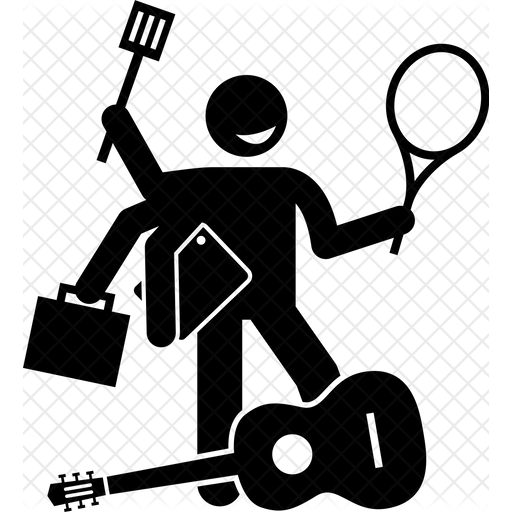 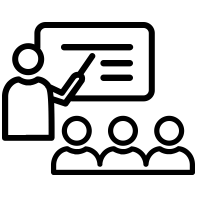 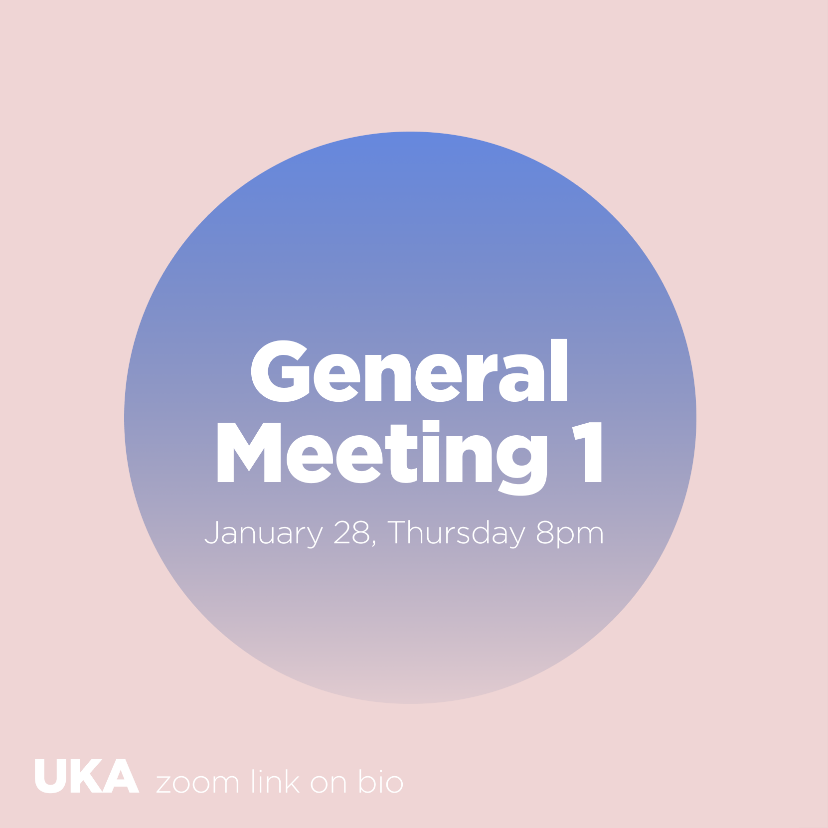 Dongari
Workshop
GM
Workshop Director
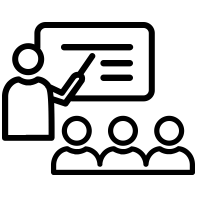 Plan for Workshop Contents 

Invite Workshop Hosts

Create Workshop Slide deck
[Speaker Notes: Sounds boring but it will definitely help you in professional way 

예를 들어서]
Workshop Director
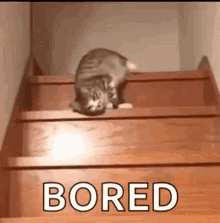 Plan for Workshop Contents 

Invite Workshop Hosts

Create Workshop Slide deck
[Speaker Notes: Sounds boring but it will definitely help you in professional way]
Workshop Director
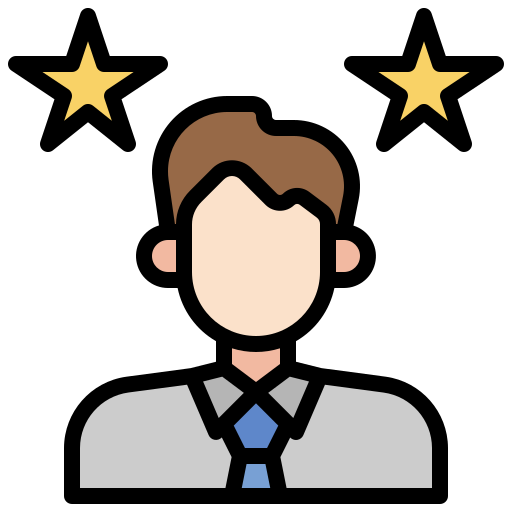 Plan for Workshop Contents 

Invite Workshop Hosts

Create Workshop Slide deck
[Speaker Notes: Sounds boring but it will definitely help you in professional way 

사진 바꾸고

인맥을 쌓을수 있음 benefit

말할때 서로 도우면서]
GM Director
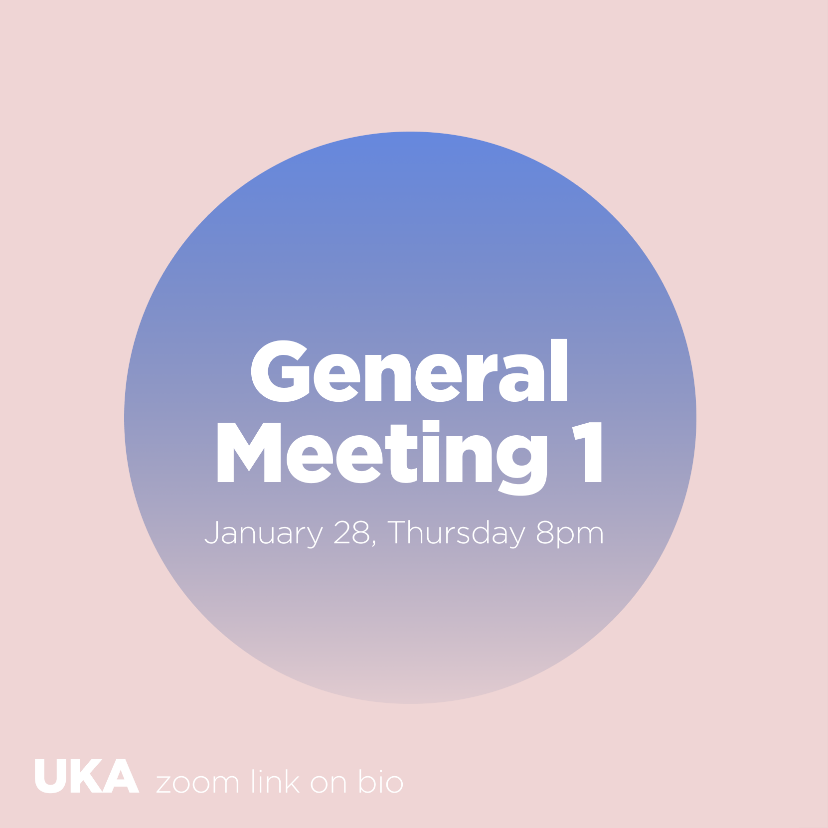 Design GM slide deck

Reach-out for Guest Speakers

Plan for GM contents

Facilitate Members’ Sign-in
Dongari Director
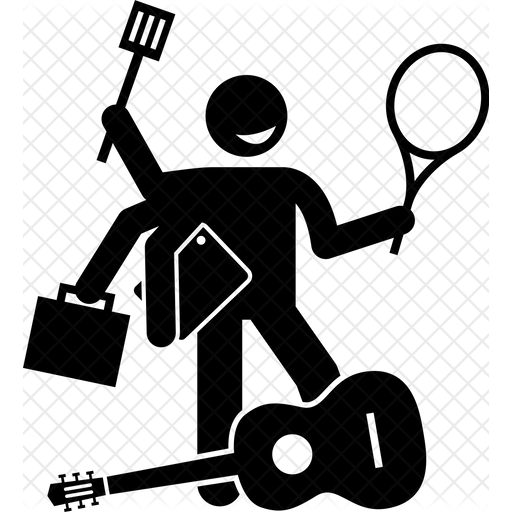 Conduct Dongari leaders’ meeting

Manage financial support

Examine Group Activities
[Speaker Notes: 동아리 리더 미팅 더 설명]
Finance
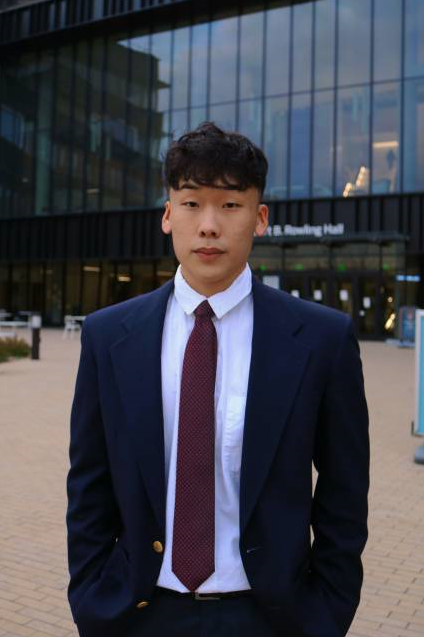 Name: Philip Kim (김성순)
Grade: Junior
Major: Finance / Math
Fun Fact: 울 아빠 대머리
Finance Director
Functions
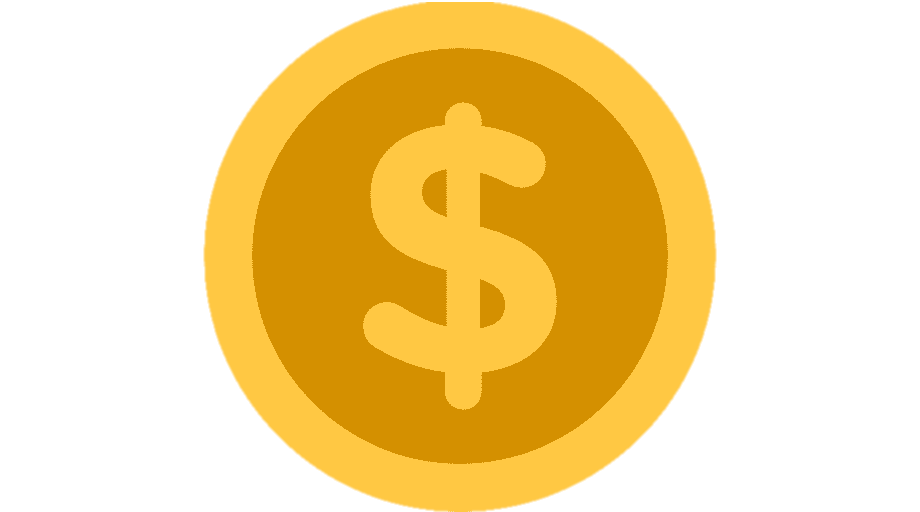 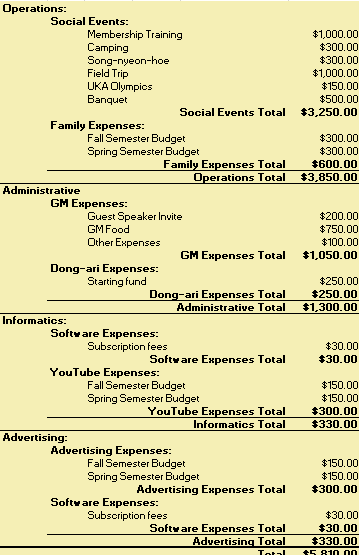 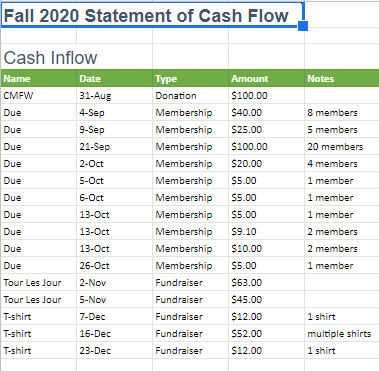 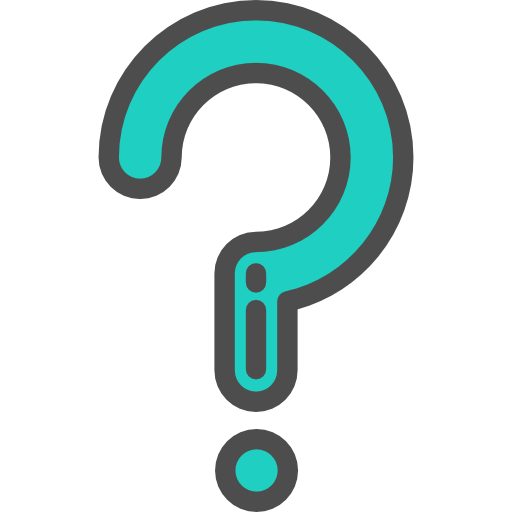 Budgeting
Accounting
Financing
[Speaker Notes: 1번째 스켈레톤 처럼 해달라
Finance 물음표]
Fundraising
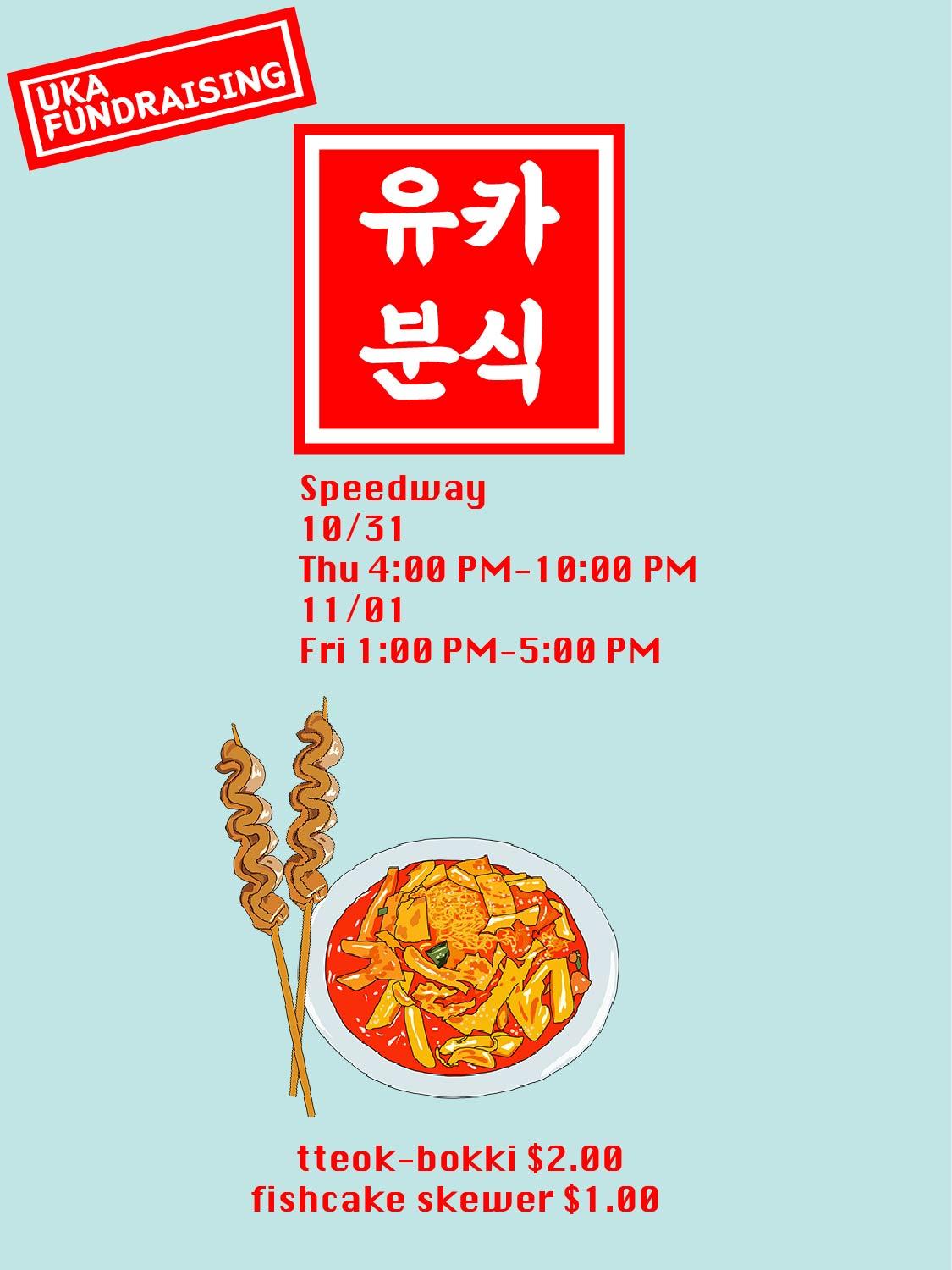 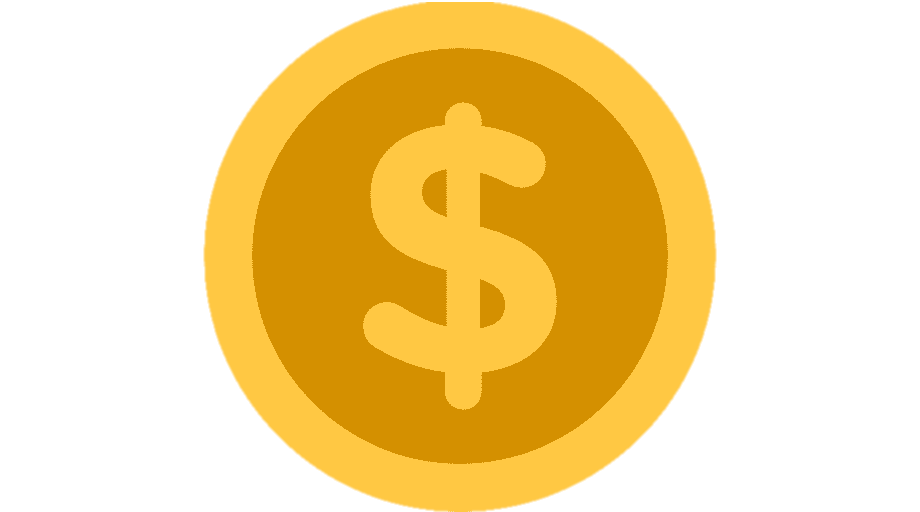 Fundraising such as tabling fundraiser, merchandise, and profit-share, etc.
Sponsorships
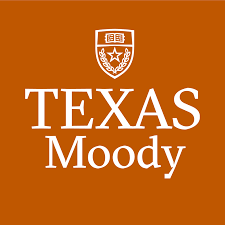 On-Campus
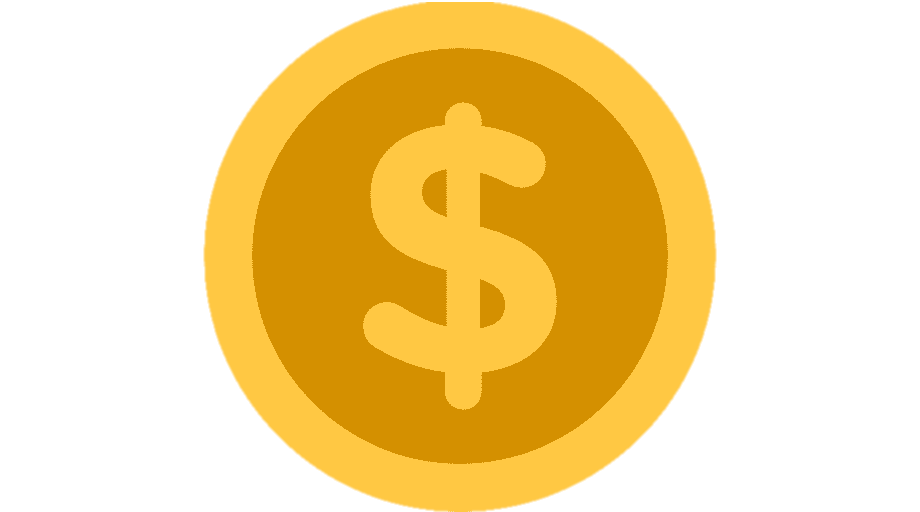 Pitching/giving a presentation for on-campus sponsorships
Sponsorships
Off-Campus
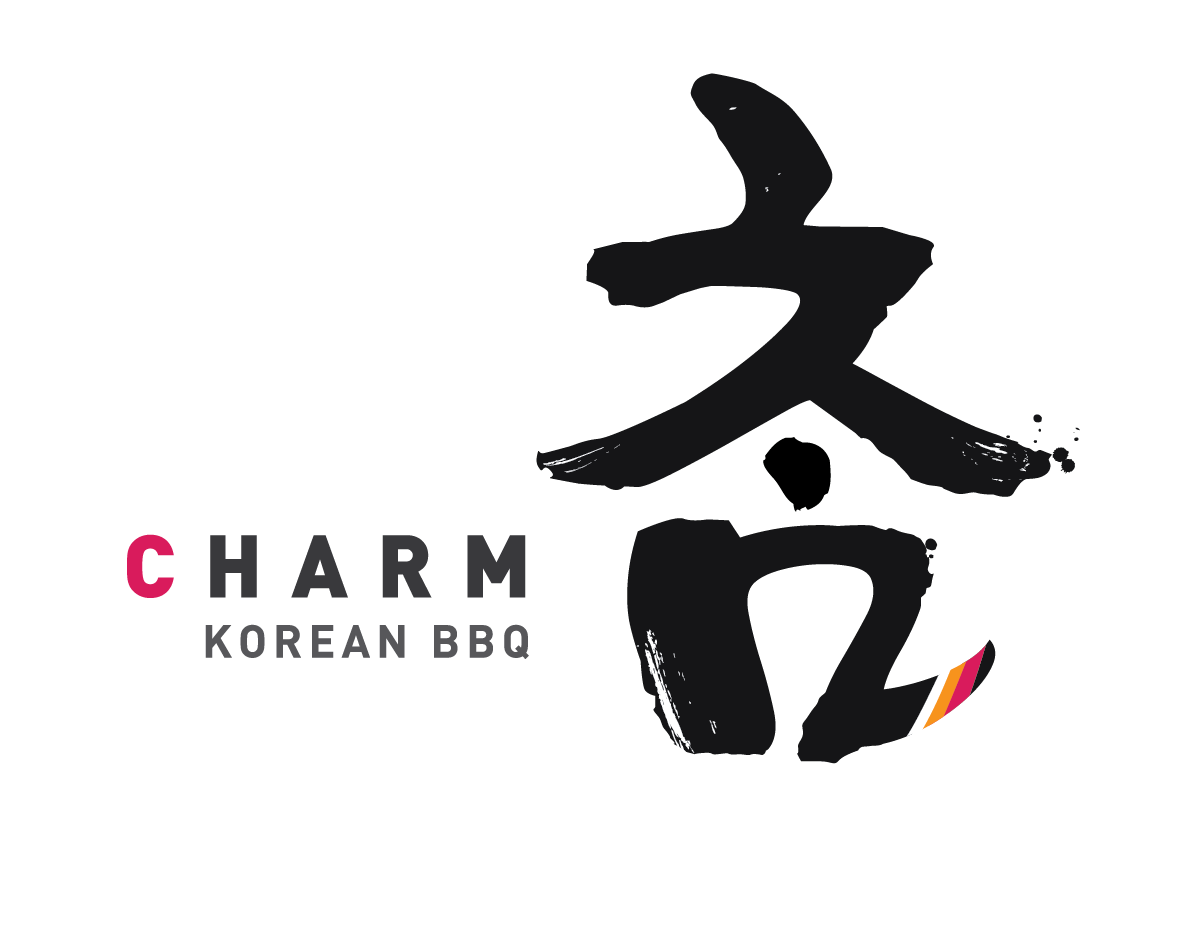 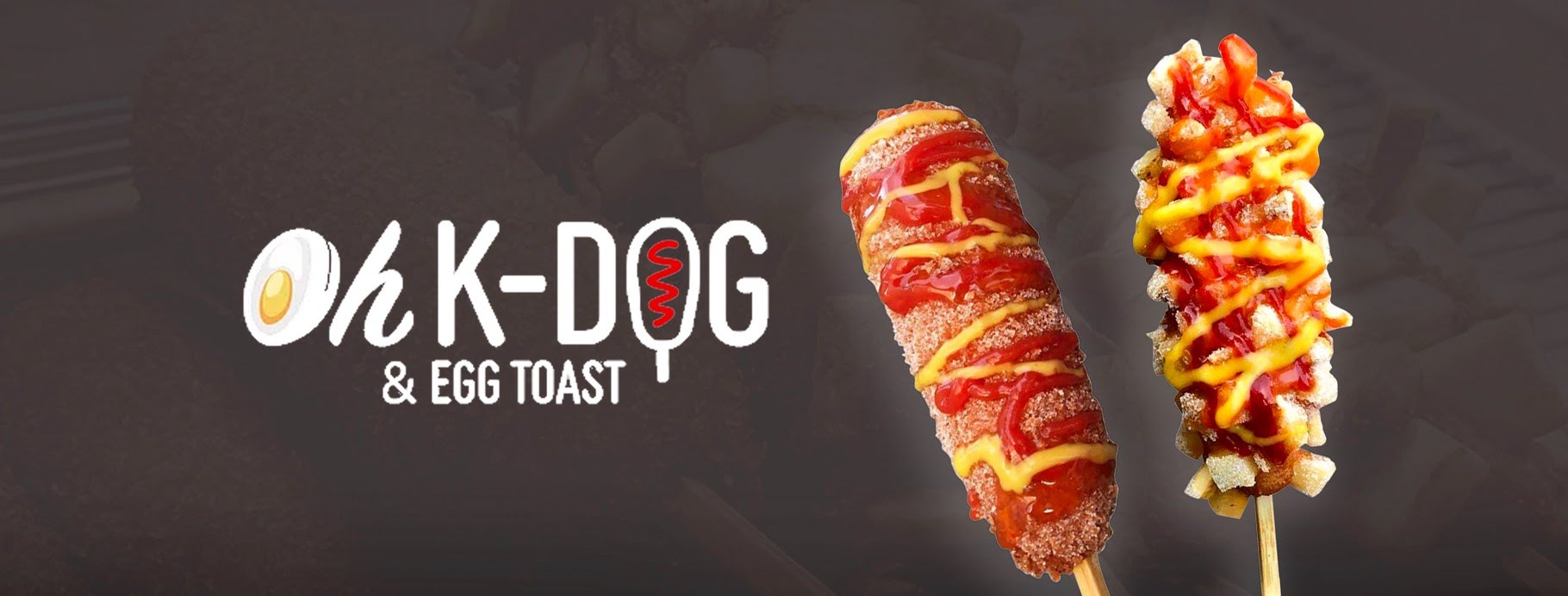 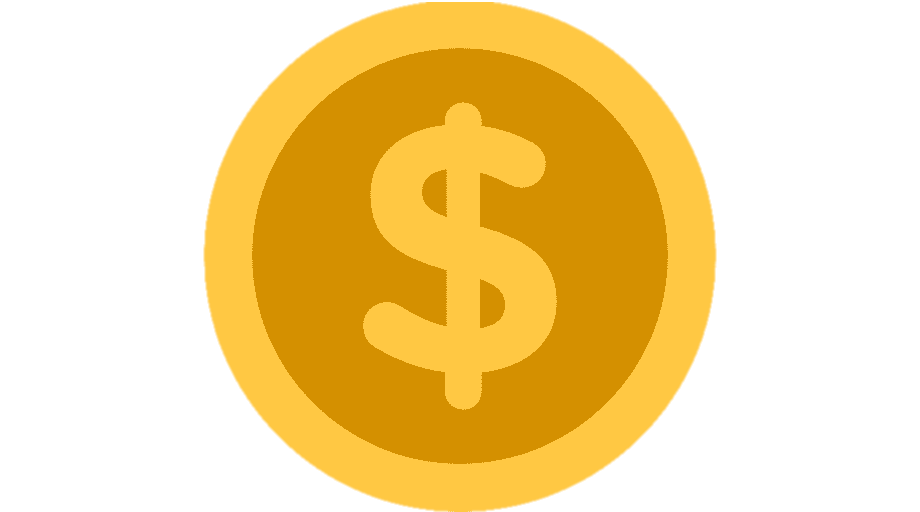 Research and analysis for potential business partnership/off-campus sponsorship opportunities
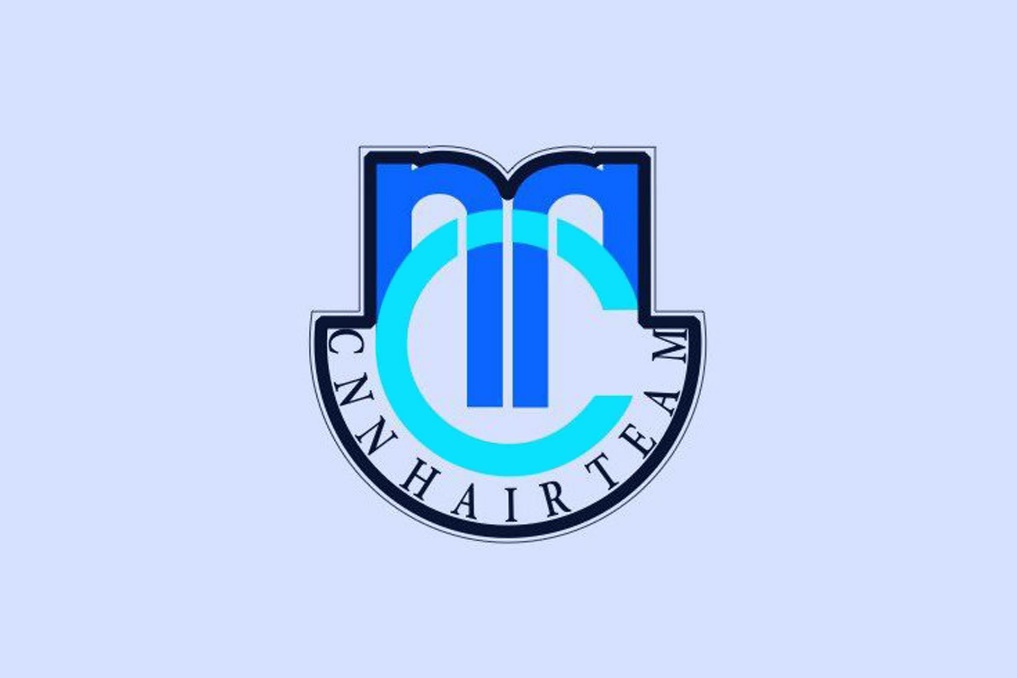 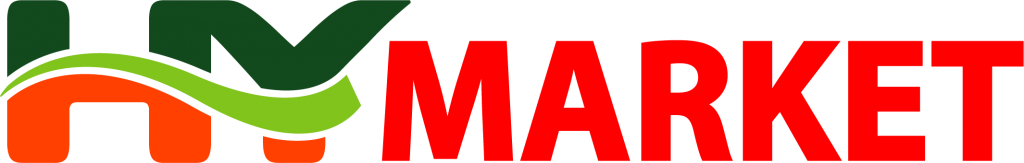 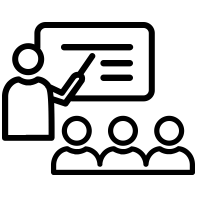 Workshop
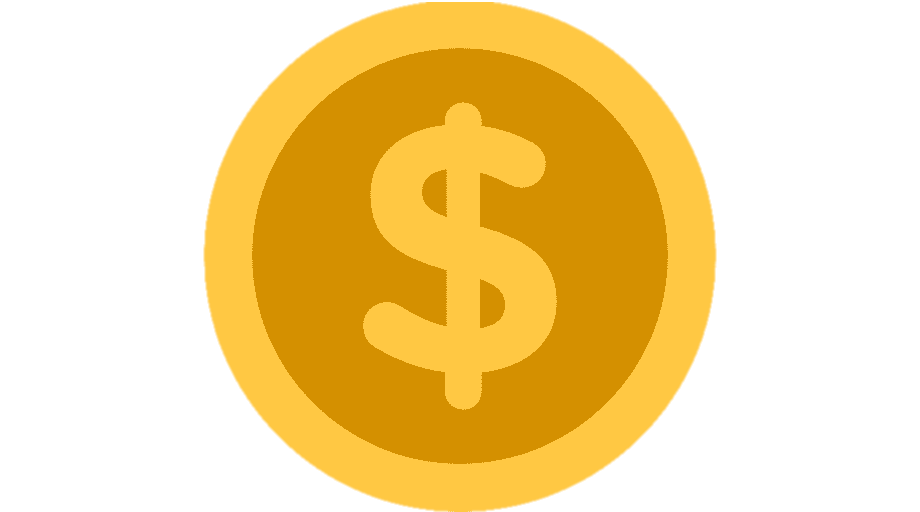 Active participation in workshops (personal finance, college fund, and career development)
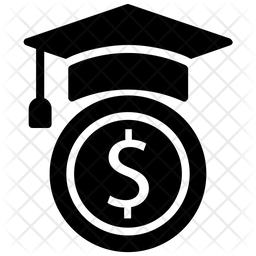 Scholarship
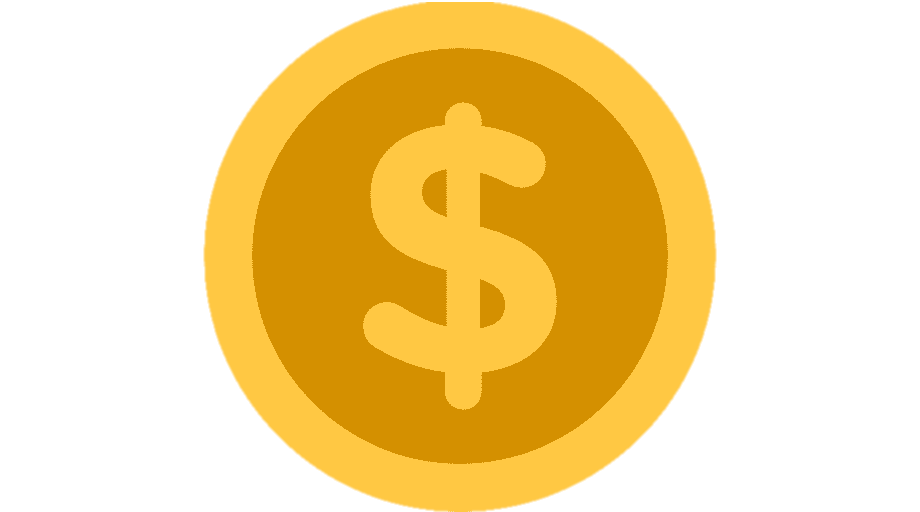 Research and report on scholarship opportunities
What We Look For?
Positive Attitude
Punctuality
Dedication
Responsibility
Sociability
[Speaker Notes: 이거 다 합쳐서 성순이 되는 조크 어떤가?]
Informatics
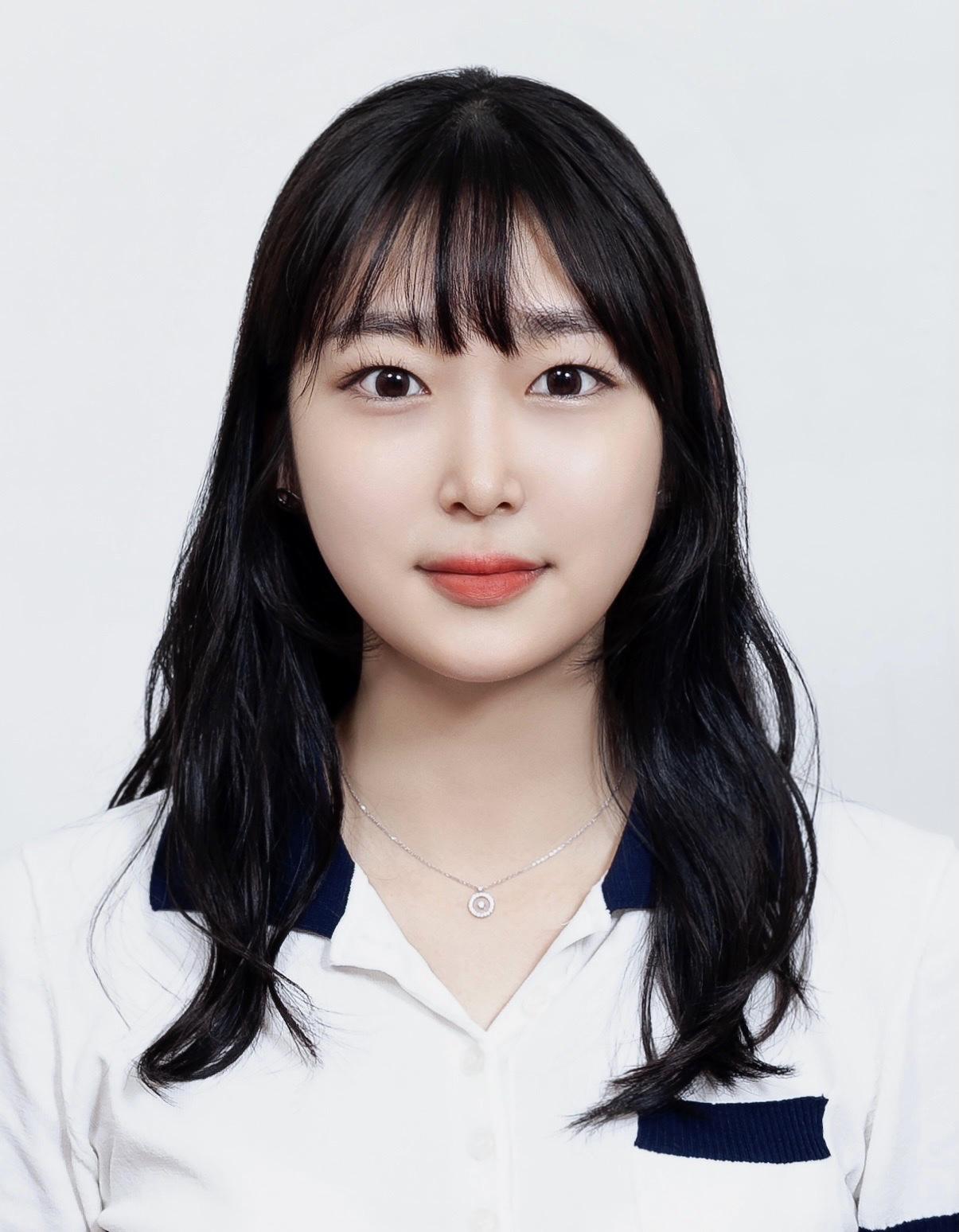 Name: Jiwon Han (한지원)
Grade: Senior
Major: Journalism
Fun Fact: Cannot swallow pills well
Informatics Director
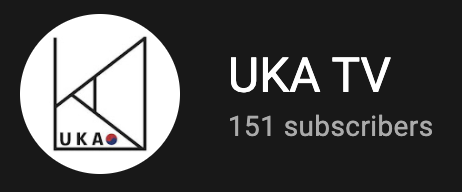 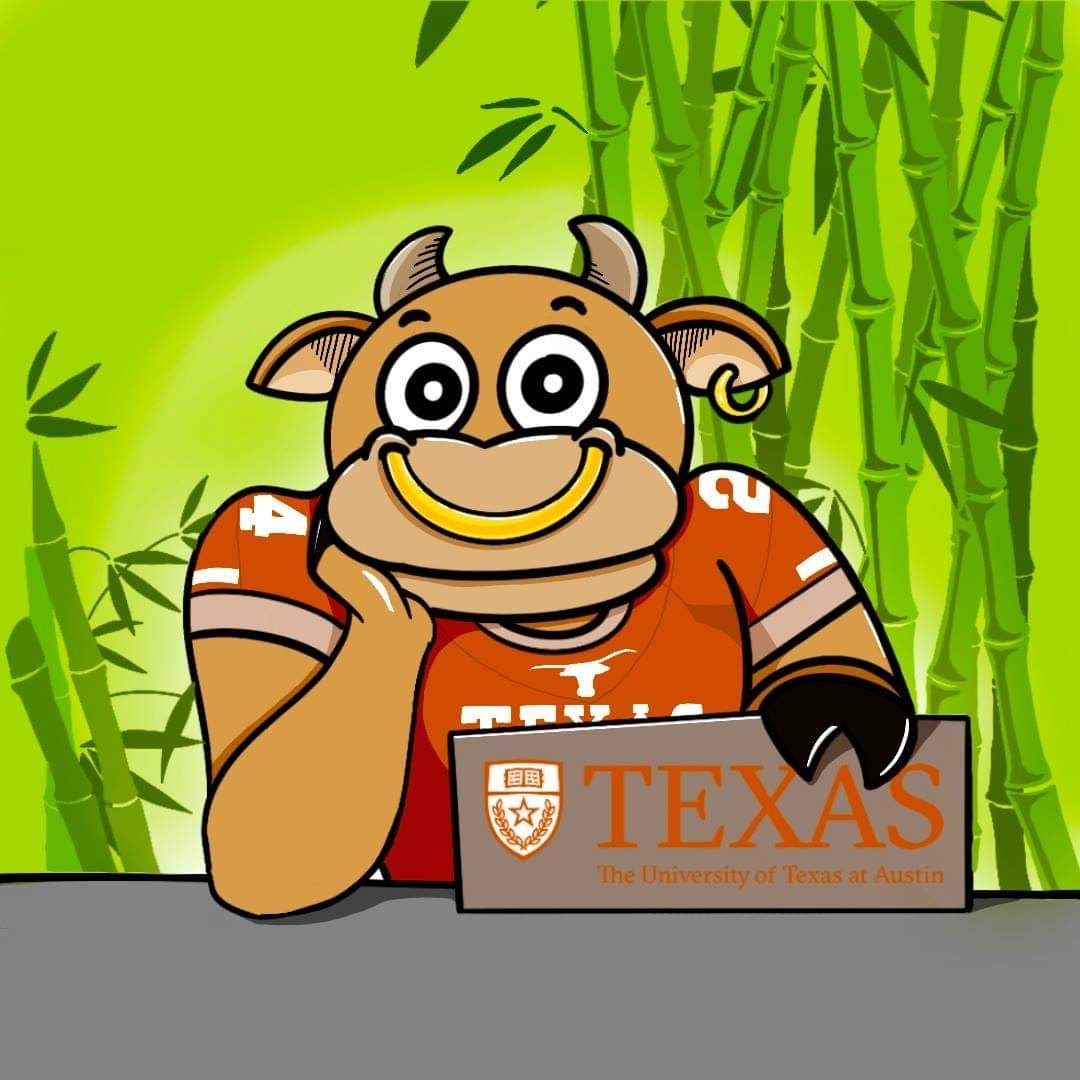 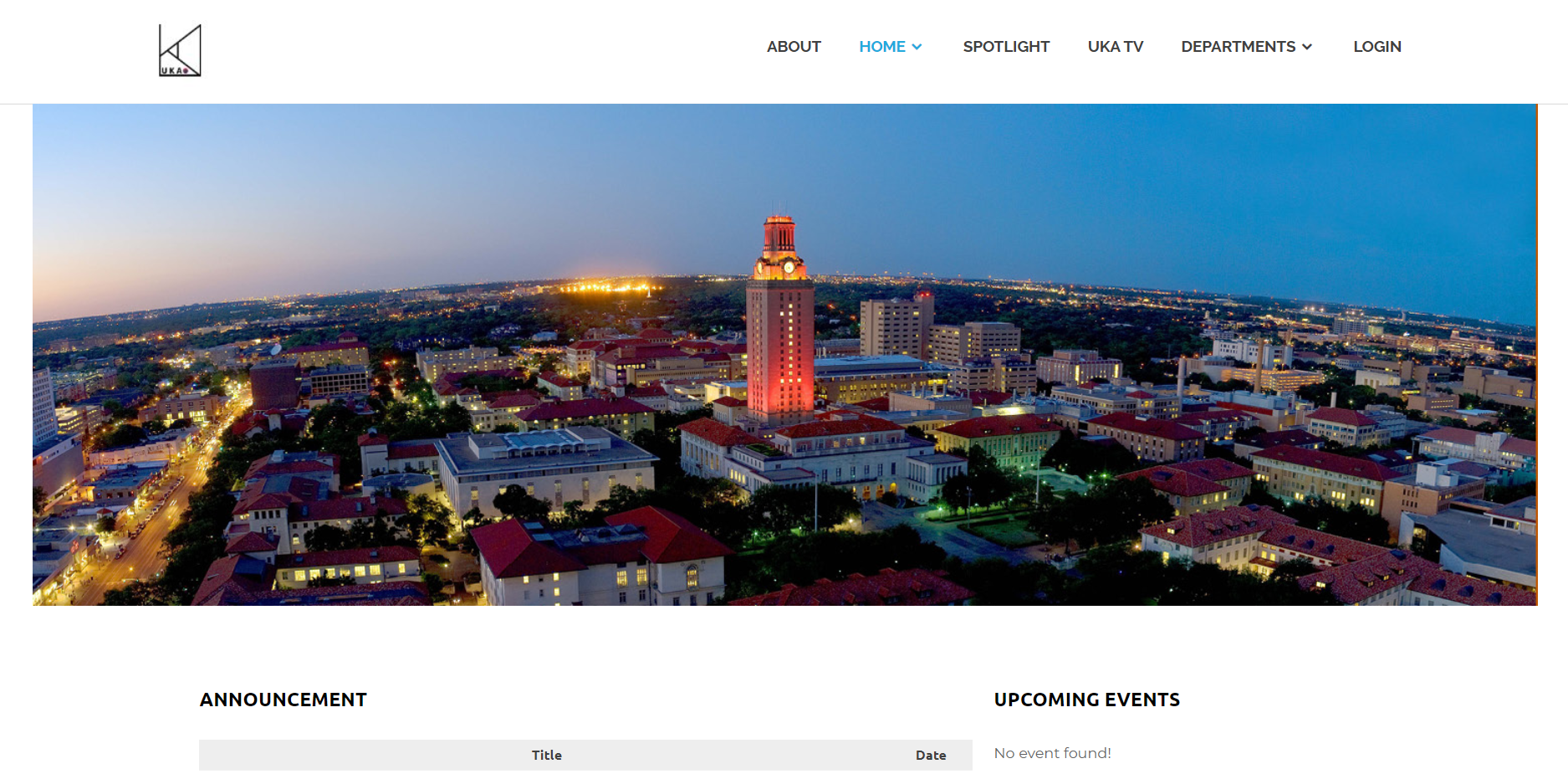 YouTube
Software
Communication
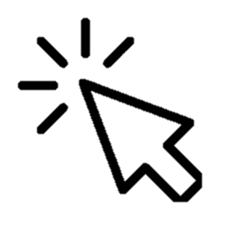 Informatics Director
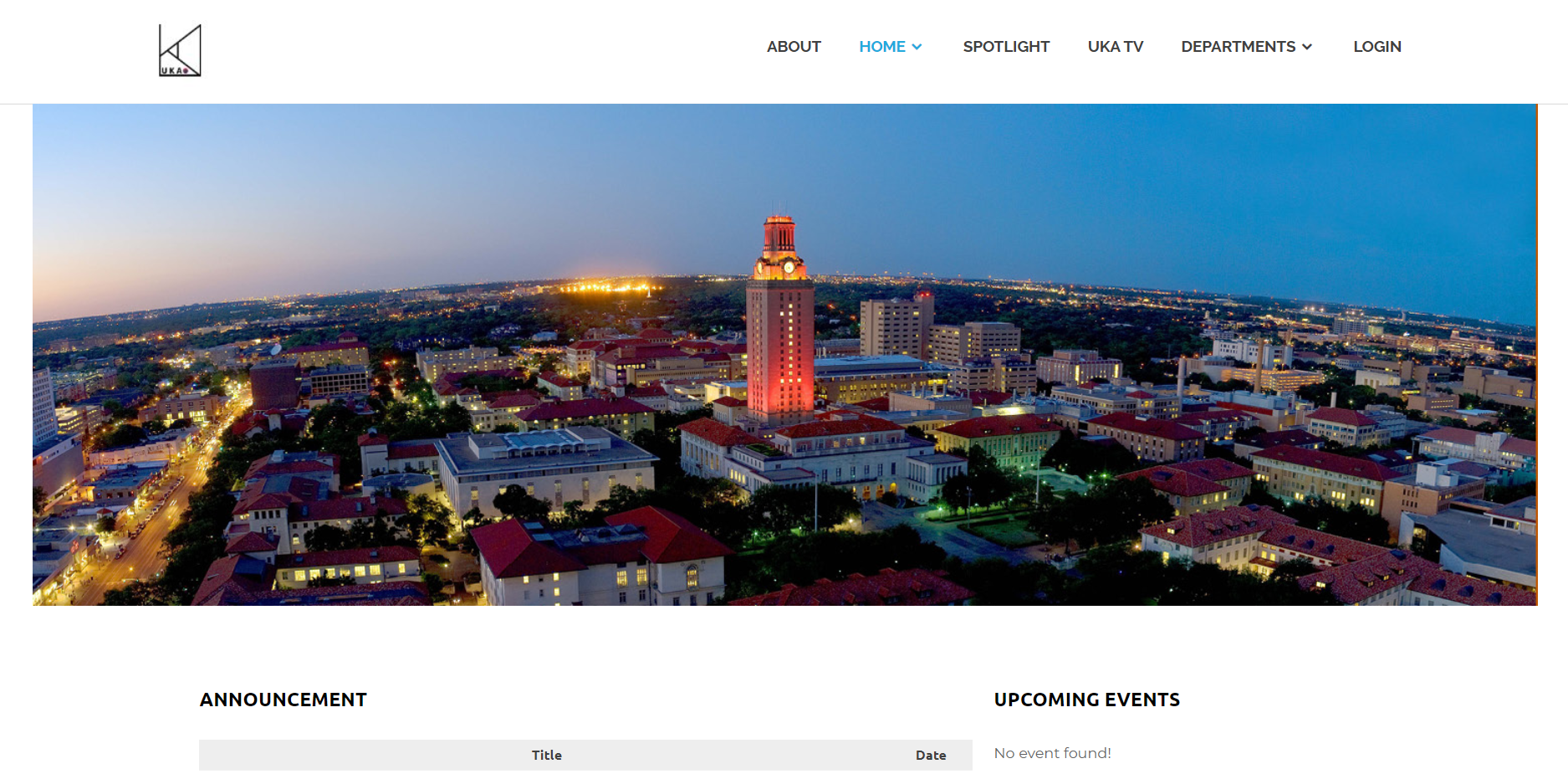 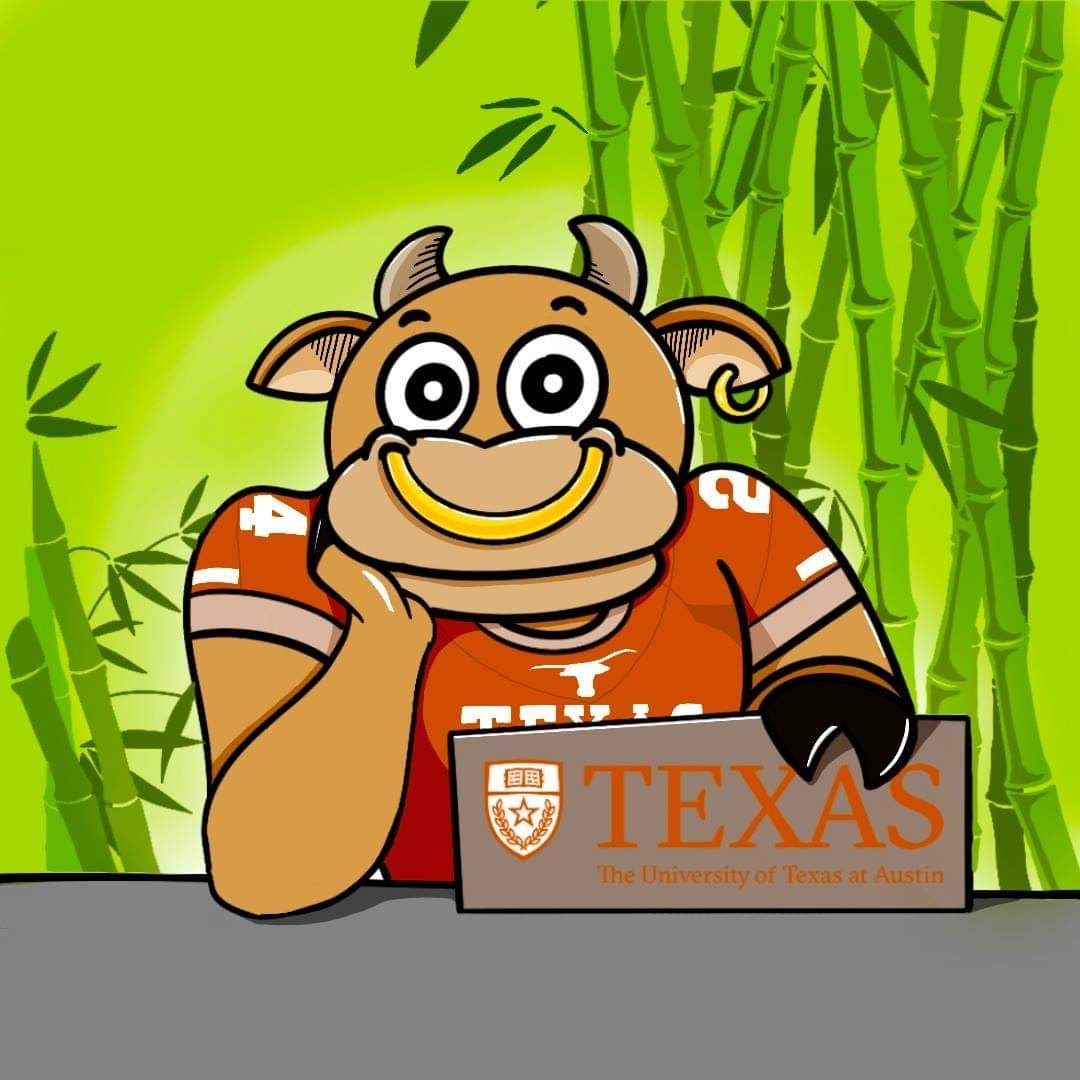 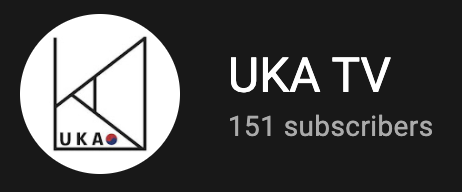 Youtube
Software
Communication
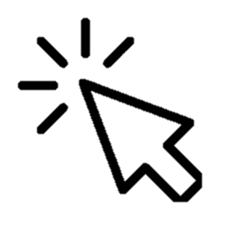 Informatics Director
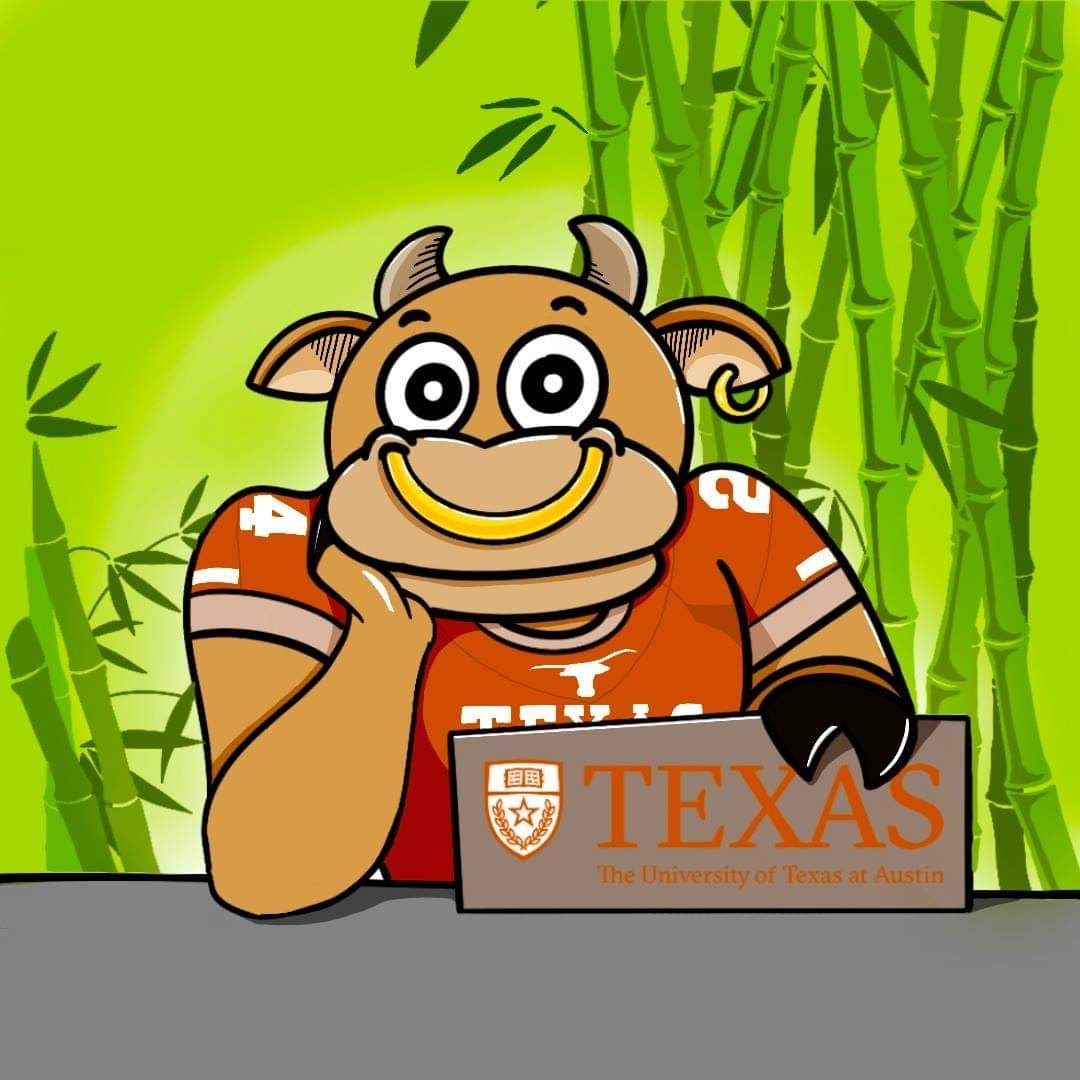 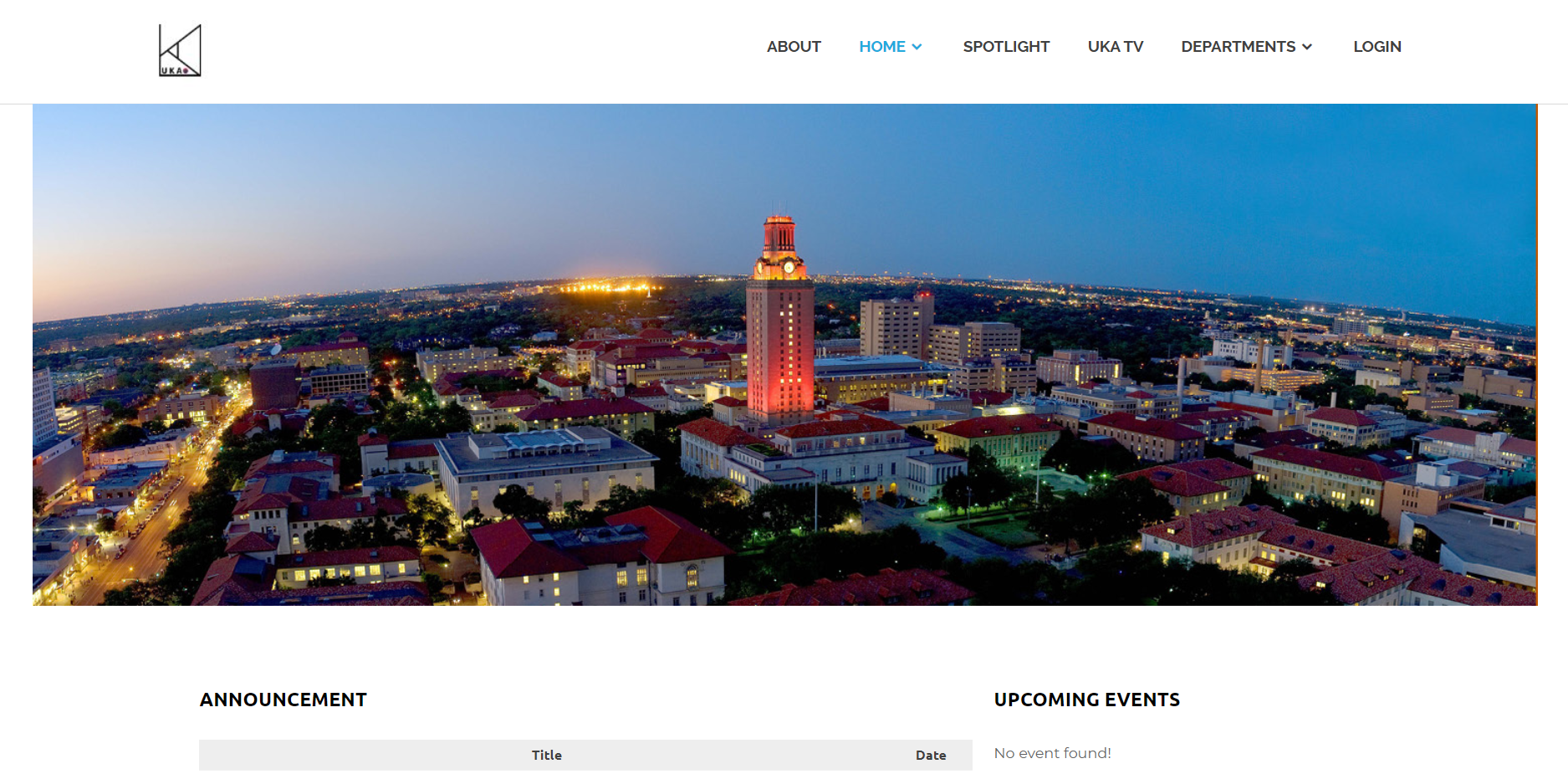 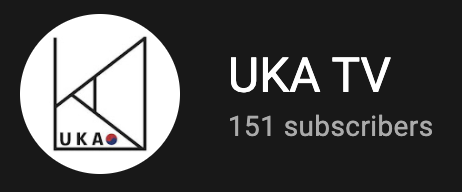 Youtube
Software
Communication
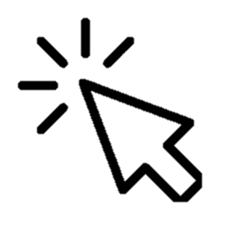 YouTube
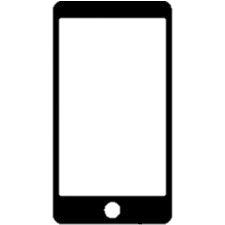 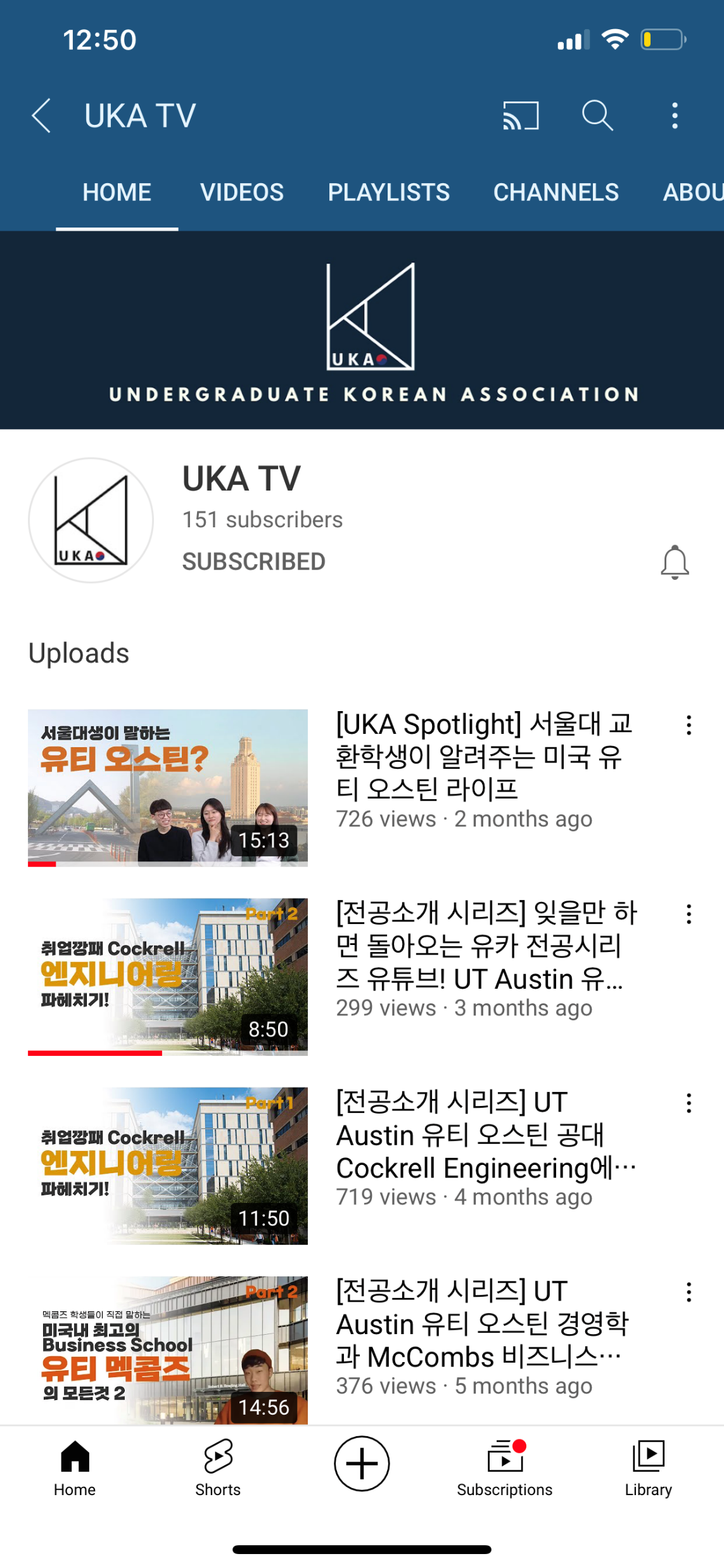 Produce contents, direct, film, edit, and publish on UKA TV
YouTube
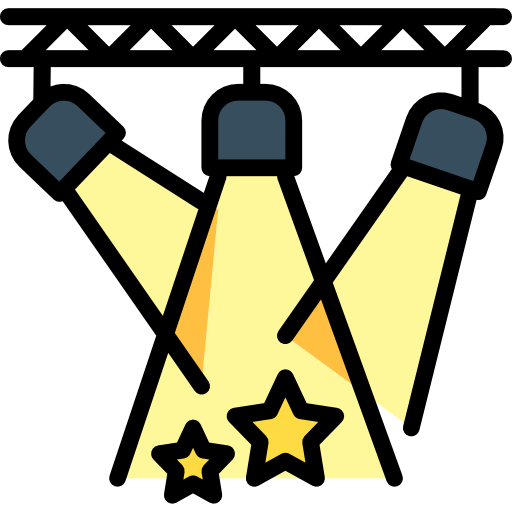 Monthly ‘SPOTLIGHT’
Interviewing UT students in an entertaining setting
[Speaker Notes: 그림 바꾸기]
Software
Re-develop UKA official WEBSITE
Maintain GCP SERVER and update any information needed on website
Perform any TECHNICAL assistance
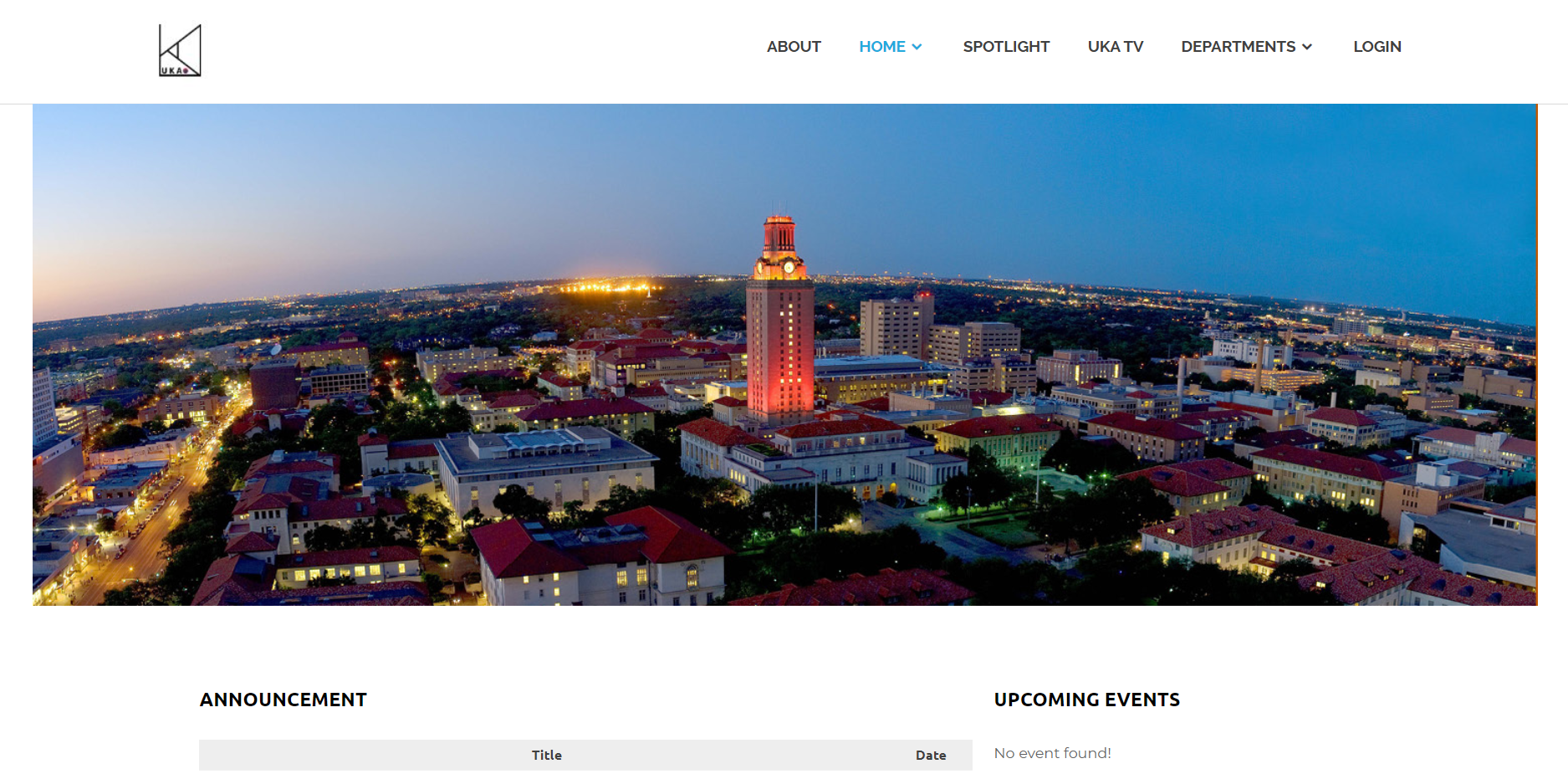 [Speaker Notes: 2,3 바꾸기]
Communication
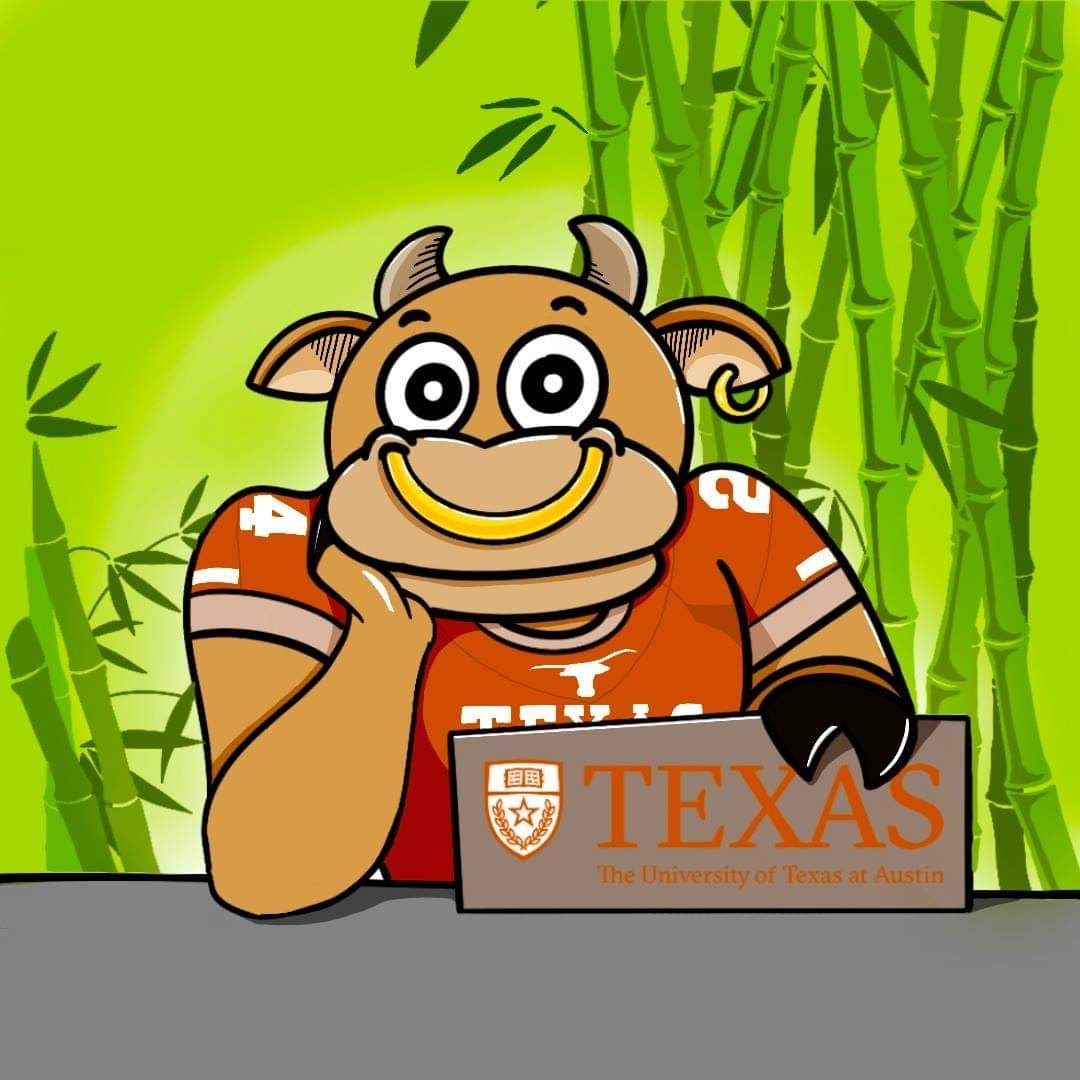 Administer UT Bamboo/UT 자유게시판 Facebook page

Create bi-monthly NEWSLETTER via email
HANU (한우)
Marketing
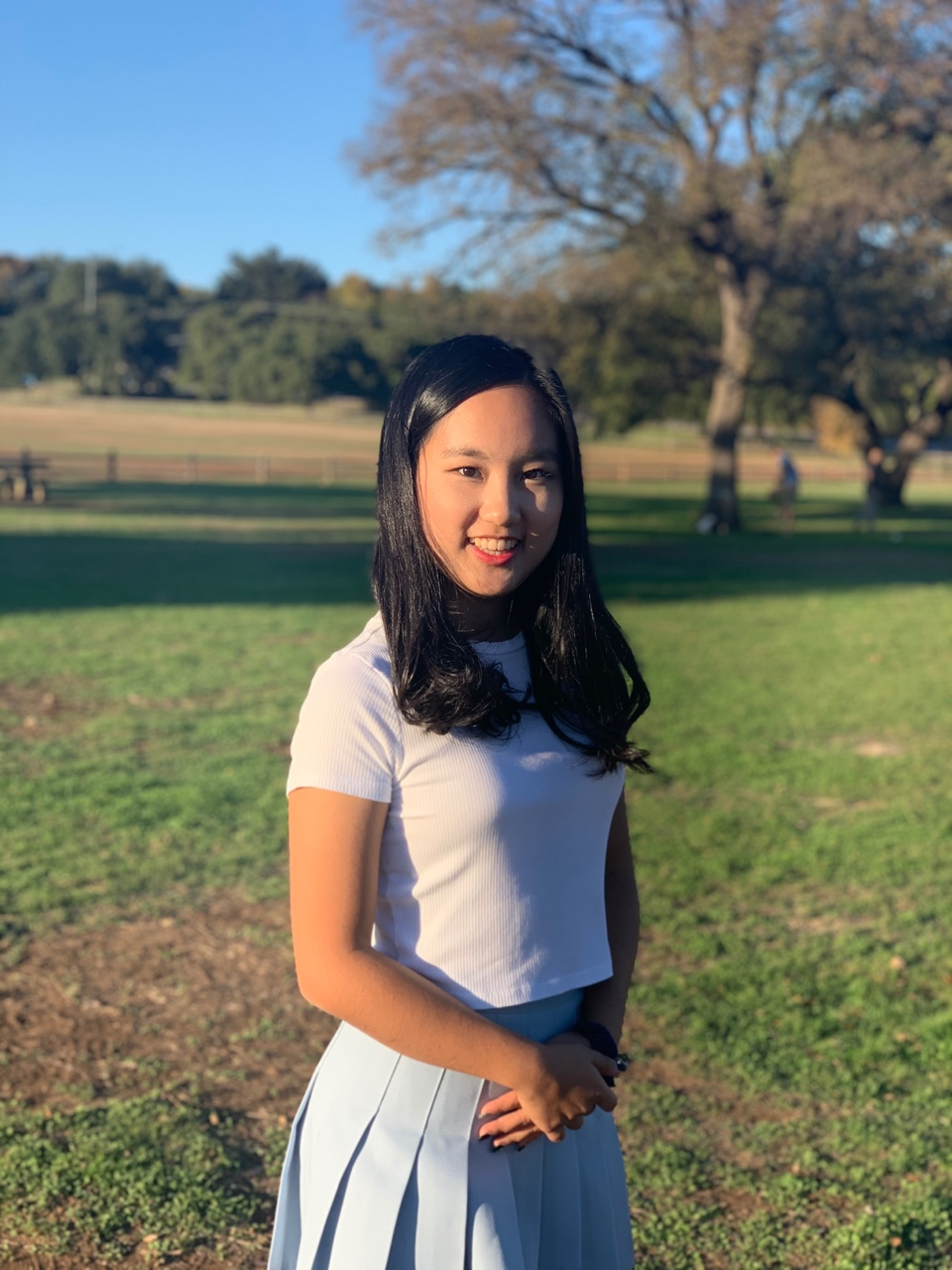 Name: Jeongmin Park (박정민)
Grade: Junior
Major: Education
Fun Fact: Taking ballet class this semester
Marketing Director
Creative Content
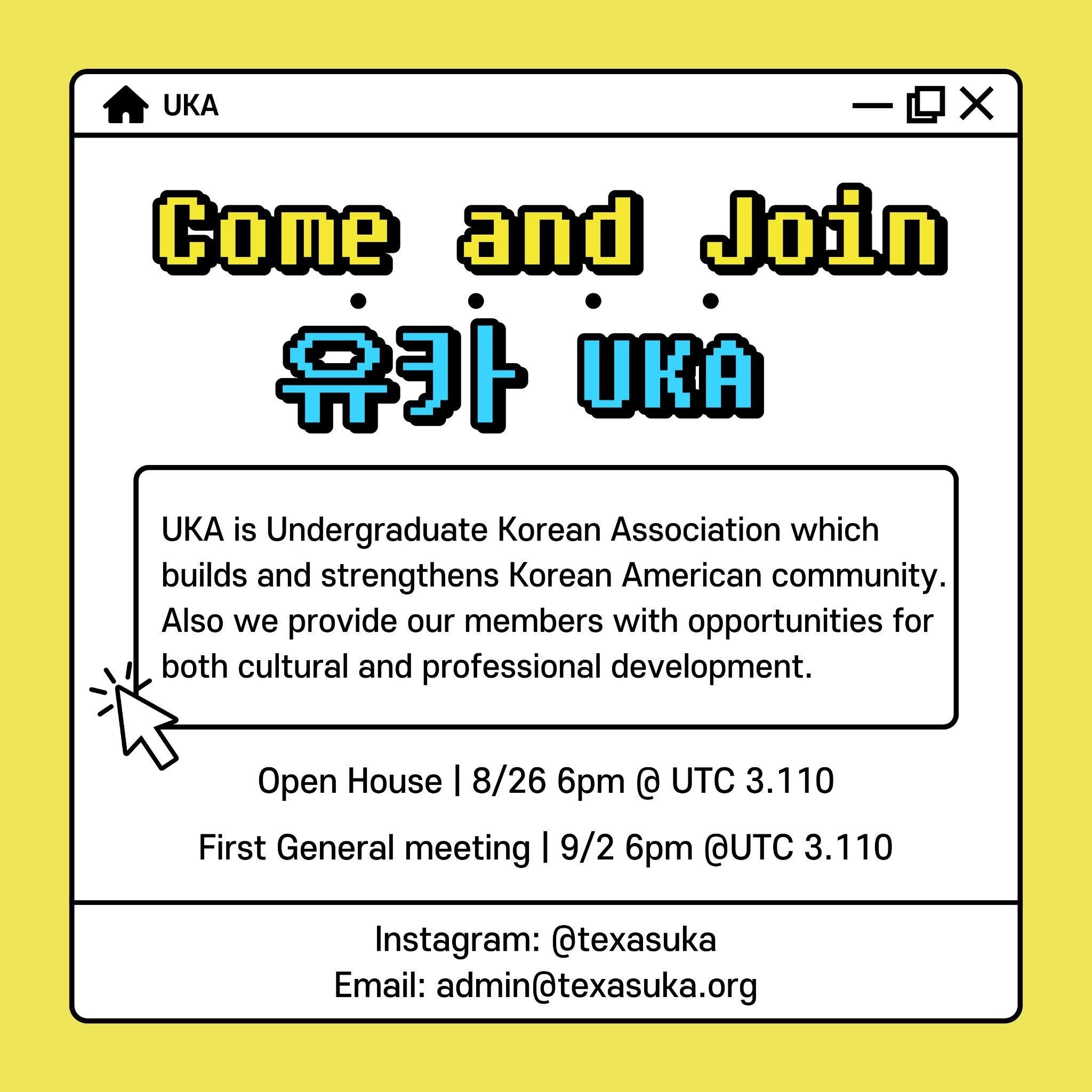 Create designs for POSTERS and FLYERS
Marketing Director
Creative Content
Public Relation
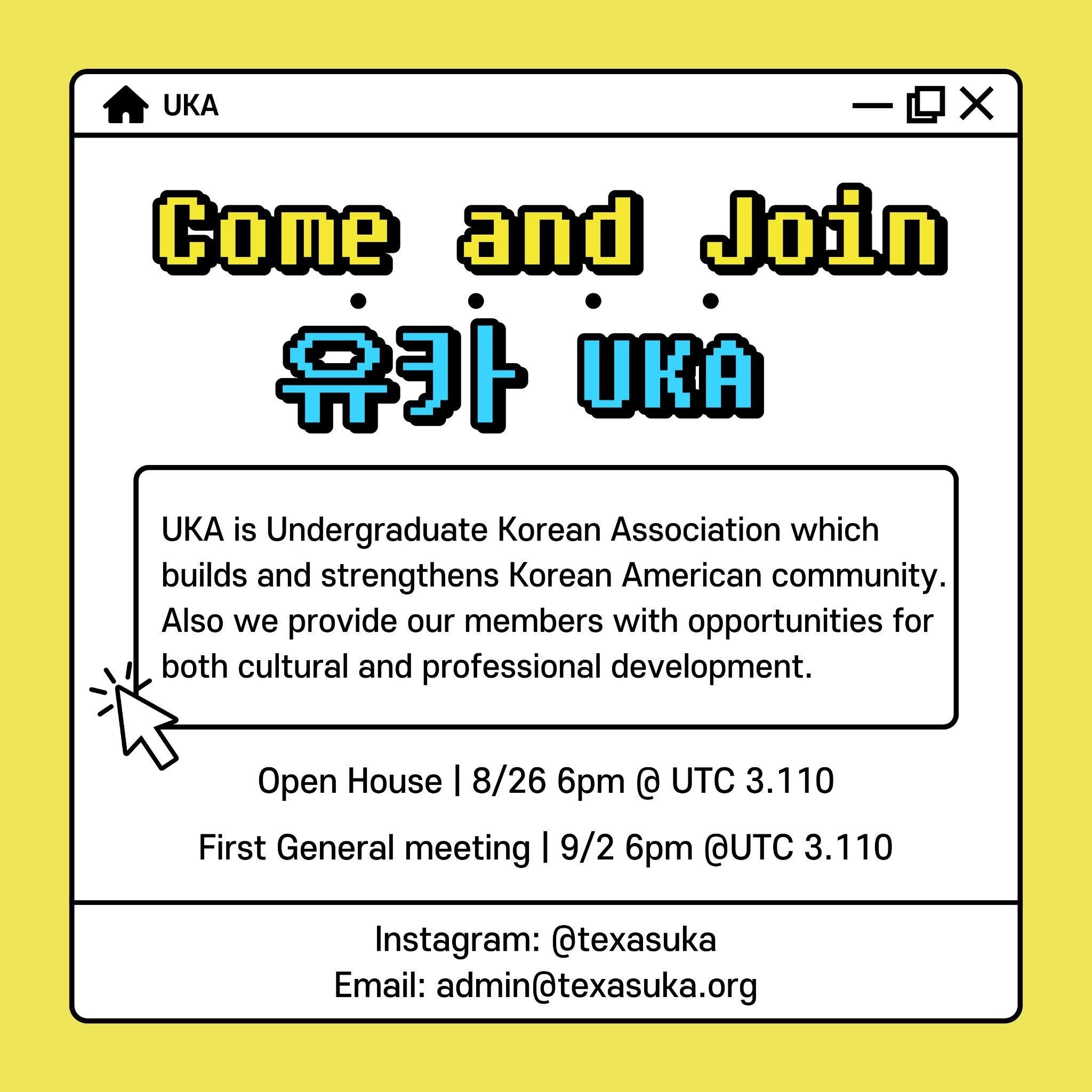 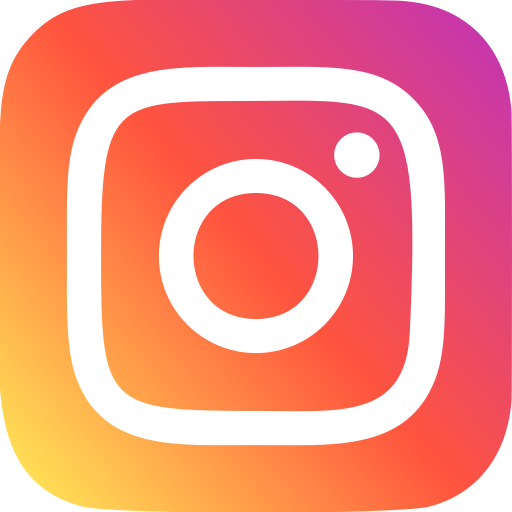 Create designs for POSTERS and FLYERS
Manage SOCIAL MEDIA
Direct EMAIL communication
Marketing Director
Media
Outreach
Creative Content
Public Relation
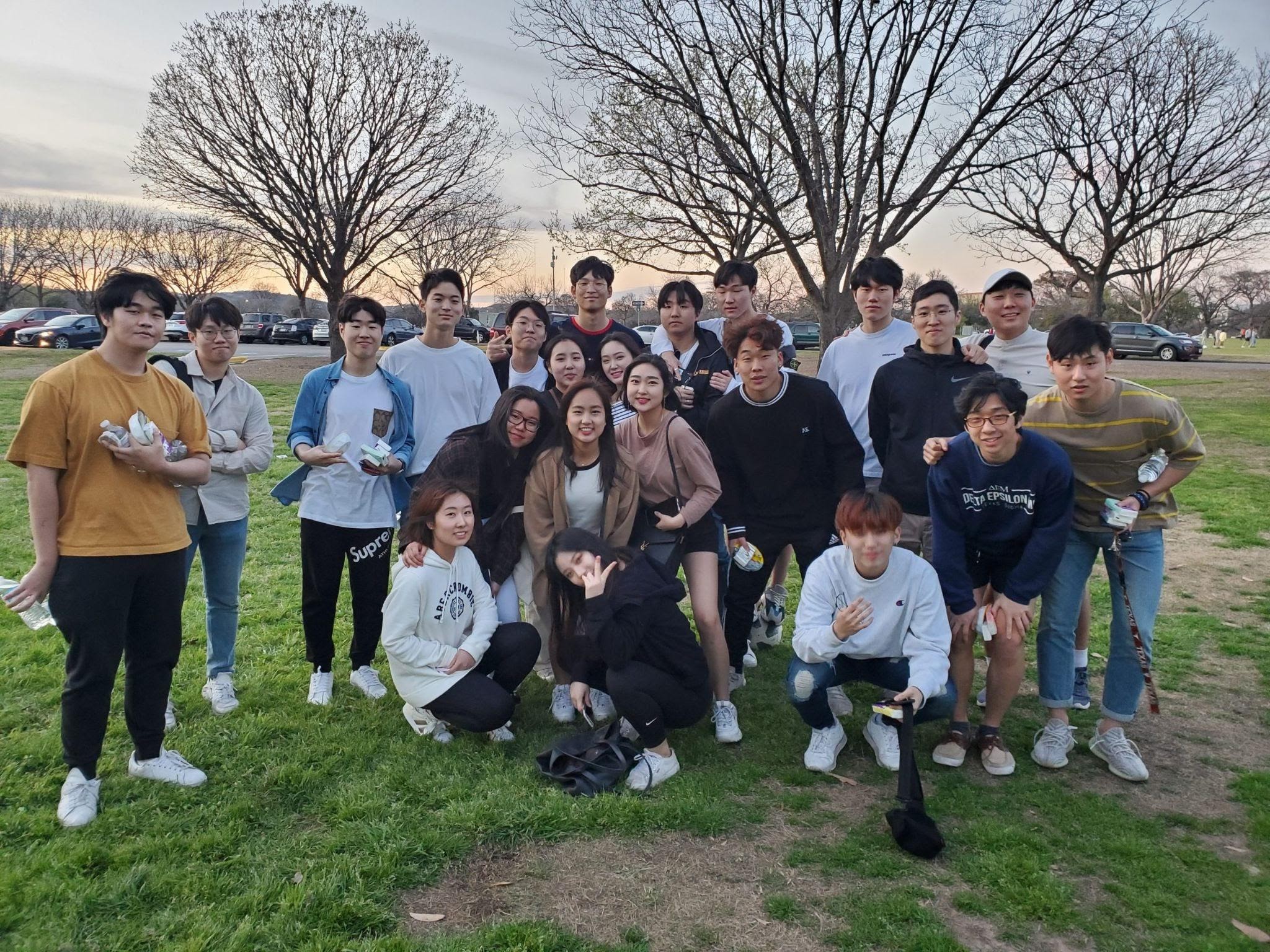 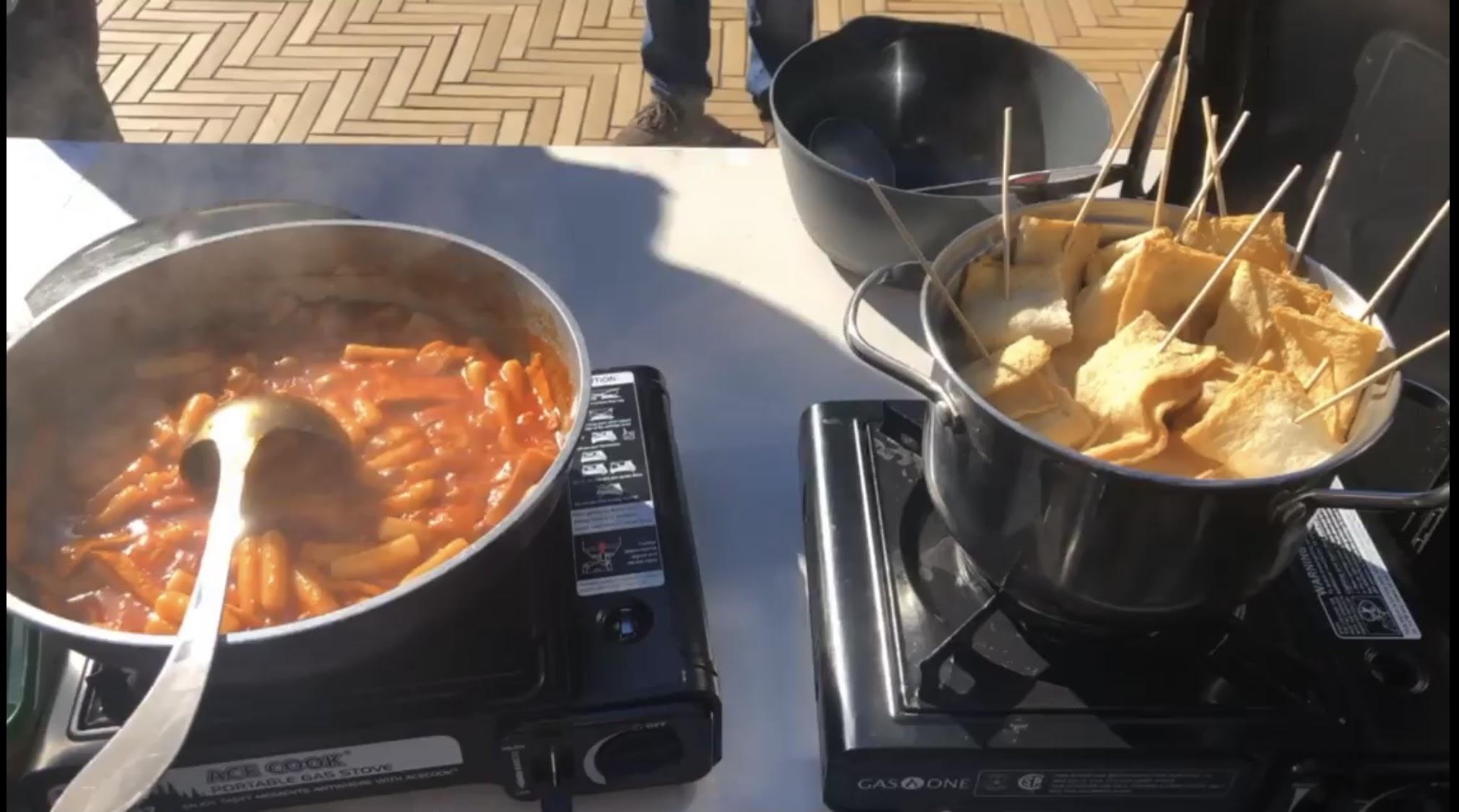 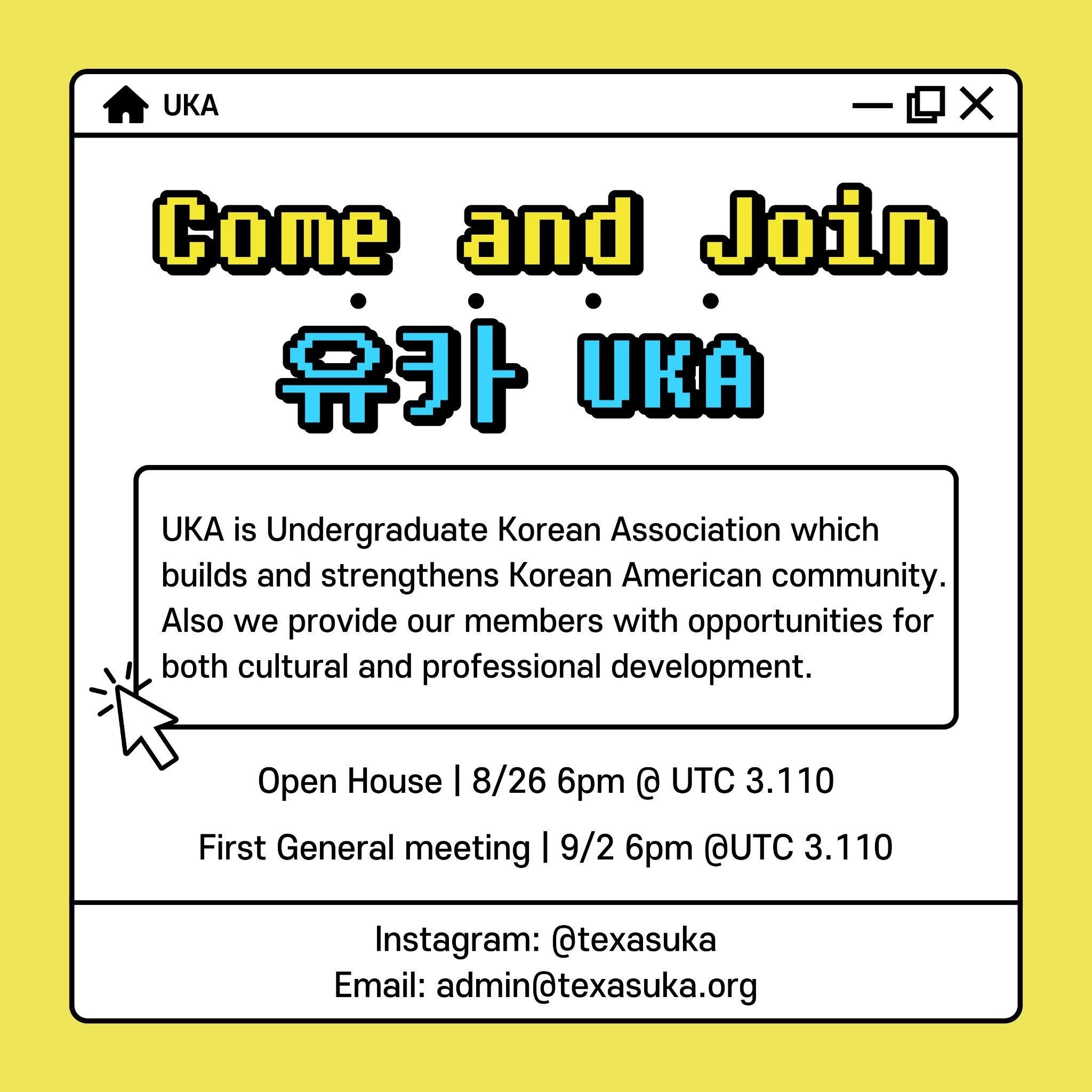 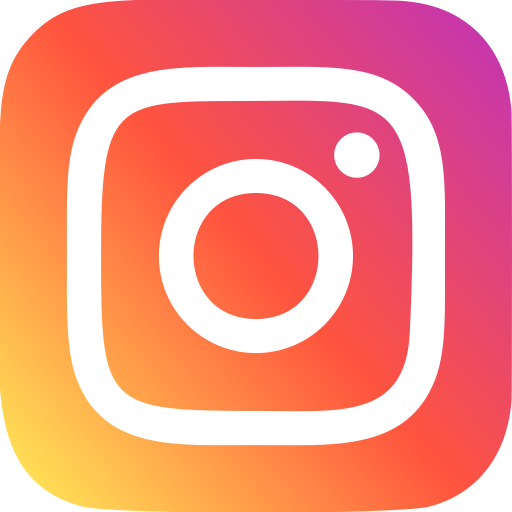 Create designs for POSTERS and FLYERS
Take PHOTOS/VIDEOS during UKA events
Help promote fundraising sales
COLLABORATE with other communities to promote UKA
Manage SOCIAL MEDIA
Direct EMAIL communication
Marketing Director
Media
Outreach
Creative Content
Public Relation
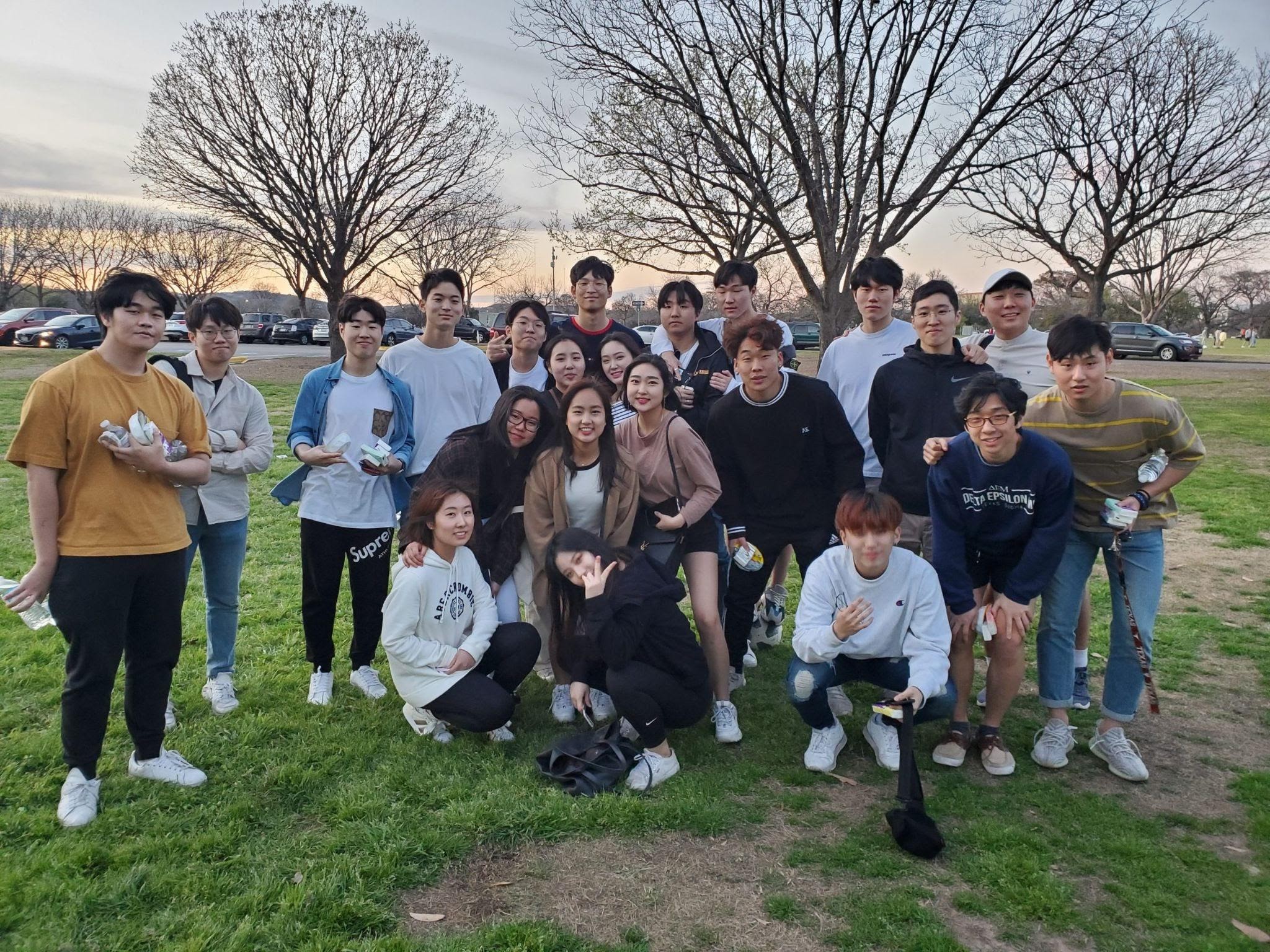 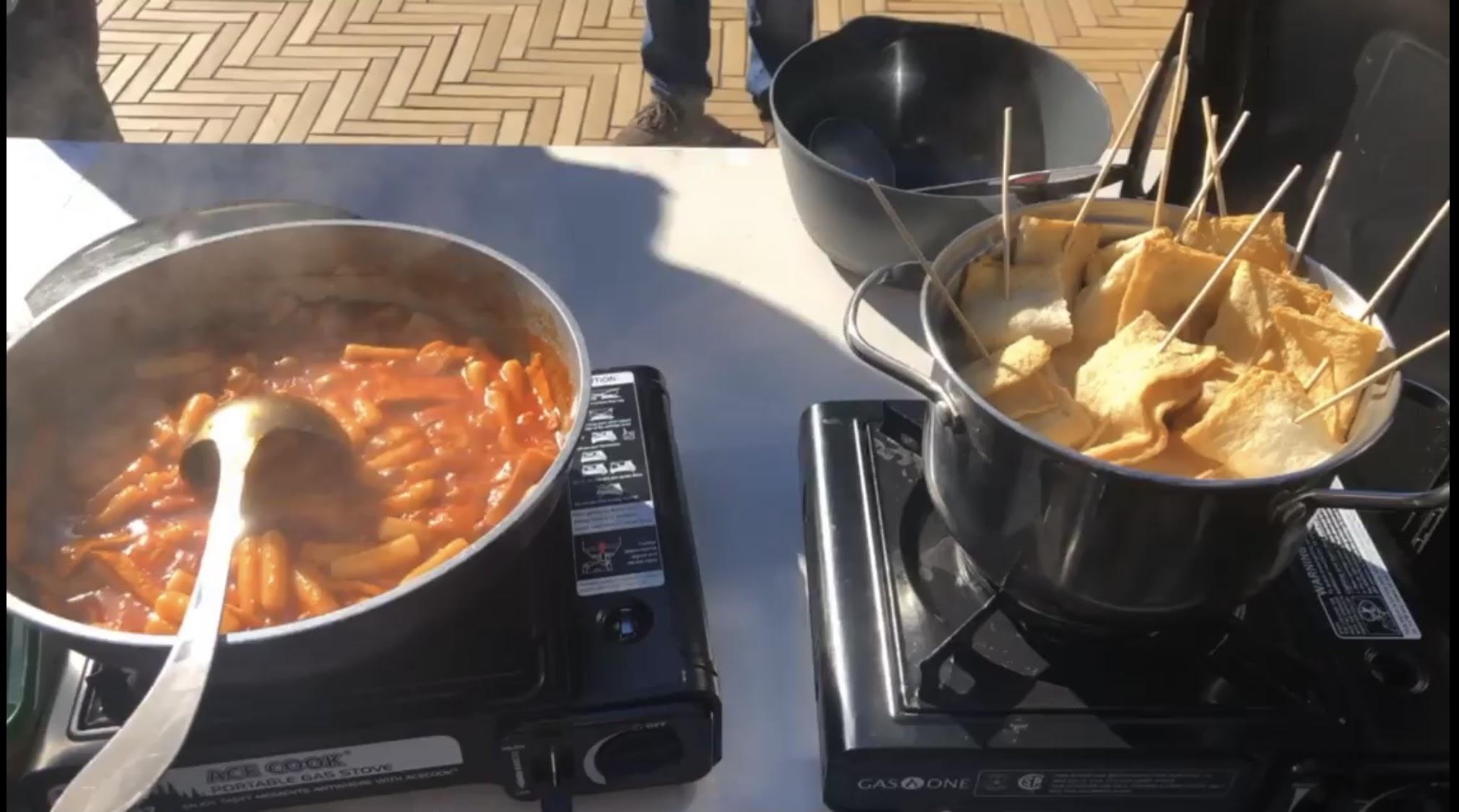 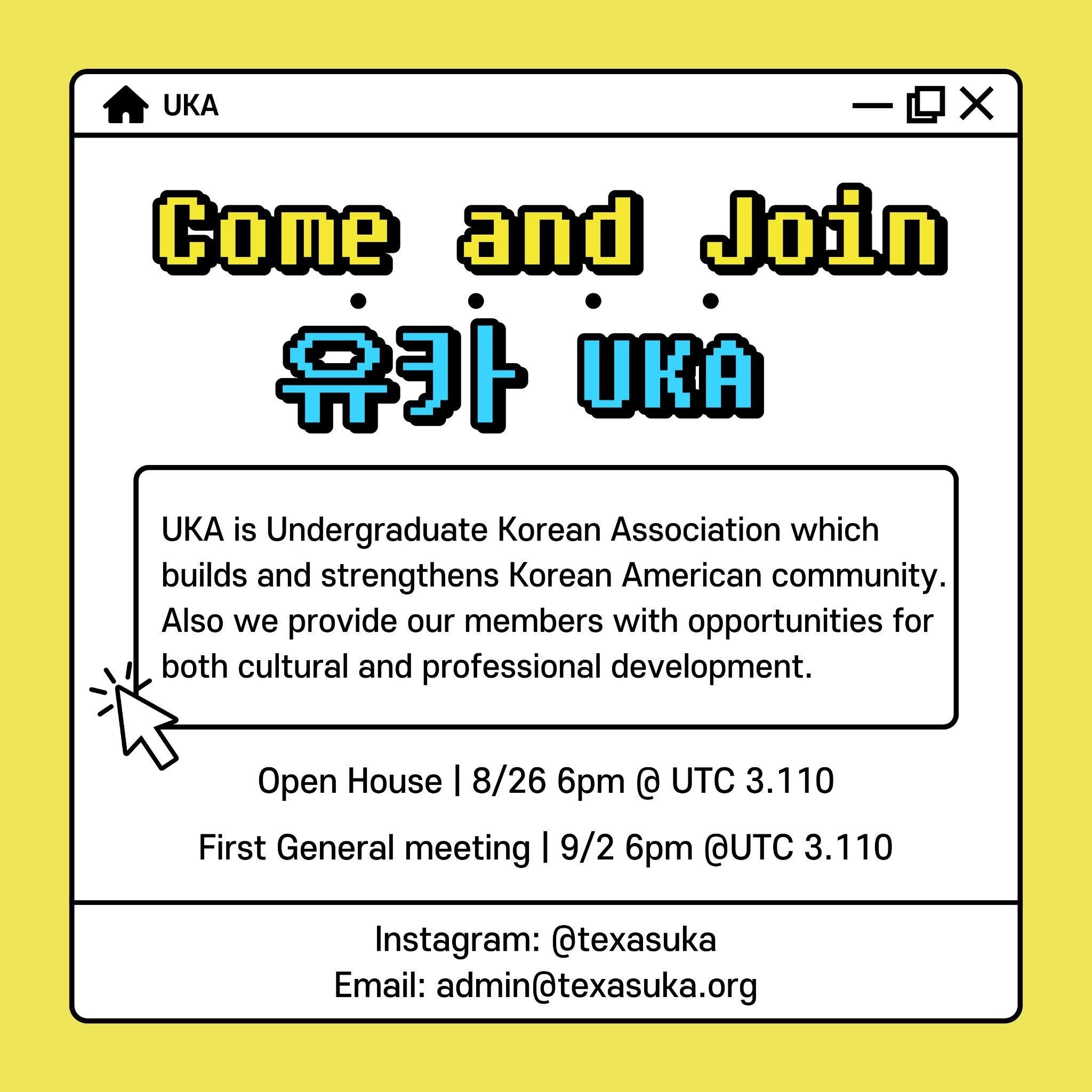 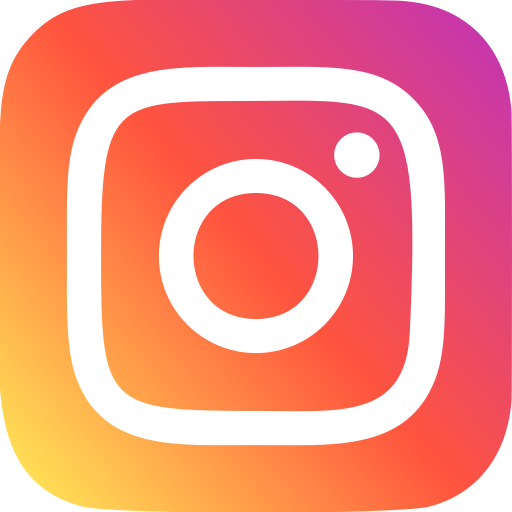 Take PHOTOS/VIDEOS during UKA events
Help promote fundraising sales
COLLABORATE with other communities to promote UKA
Create designs for POSTERS and FLYERS
Manage SOCIAL MEDIA
Direct EMAIL communication
[Speaker Notes: Overall responsibility]
Marketing Director
Media
Outreach
Creative Content
Public Relation
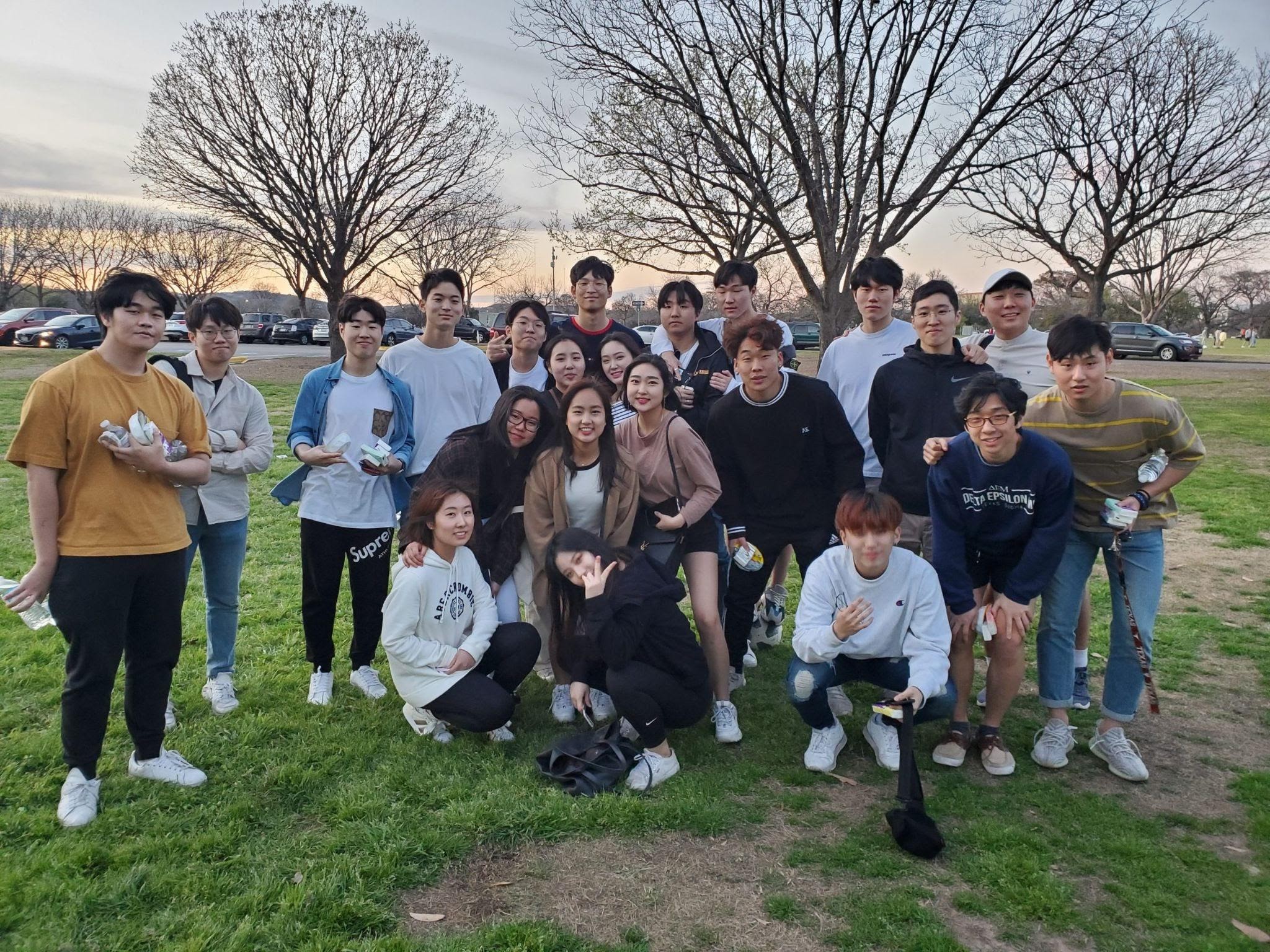 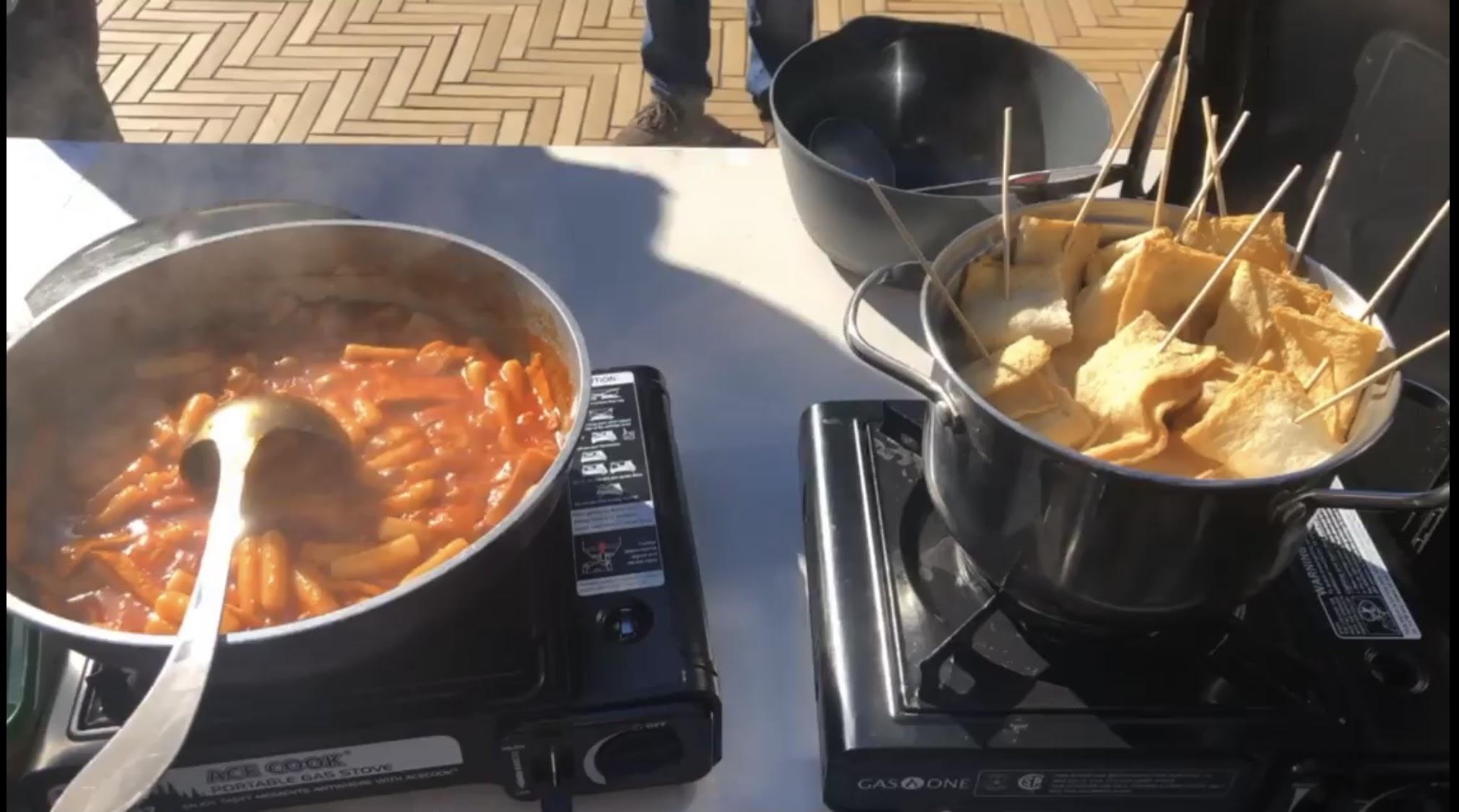 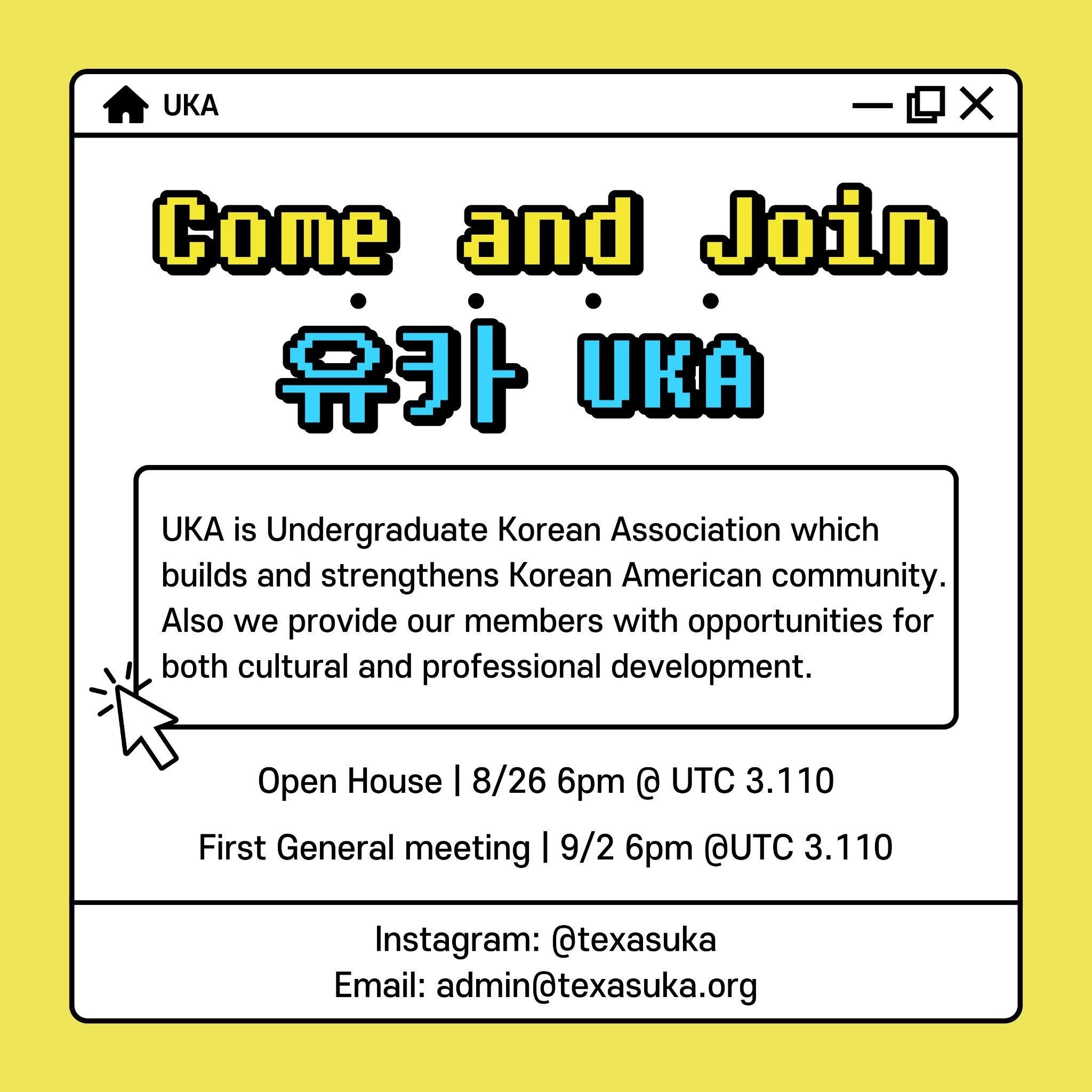 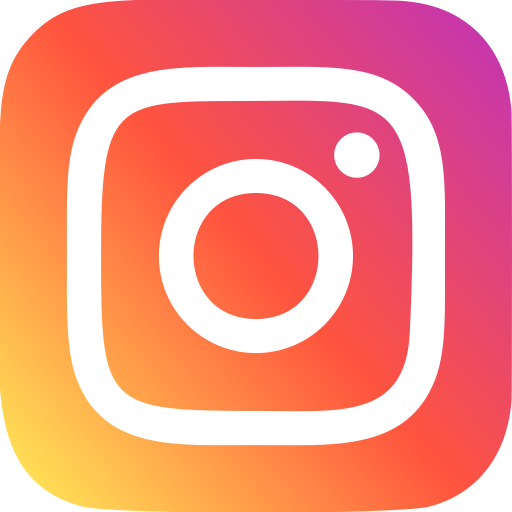 Take PHOTOS/VIDEOS during UKA events
Help promote fundraising sales
COLLABORATE with other communities to promote UKA
Create designs for POSTERS and FLYERS
Manage SOCIAL MEDIA
Direct EMAIL communication
[Speaker Notes: Overall]
Operation
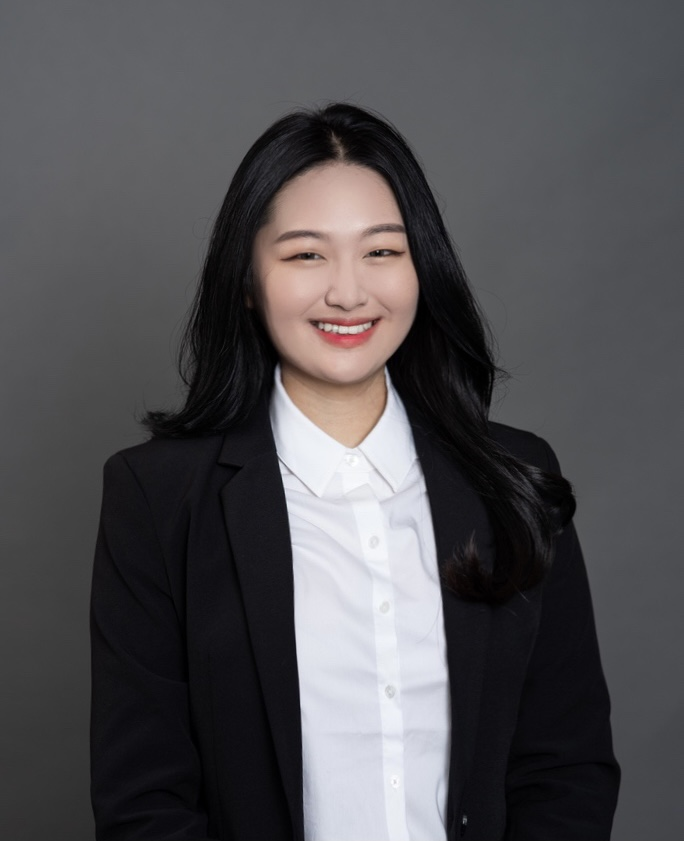 Name: Elizabeth Yun (윤다희)
Grade: Graduate School
Major: M.S. Marketing
Fun Fact: I like Mint Chocolate
Operation
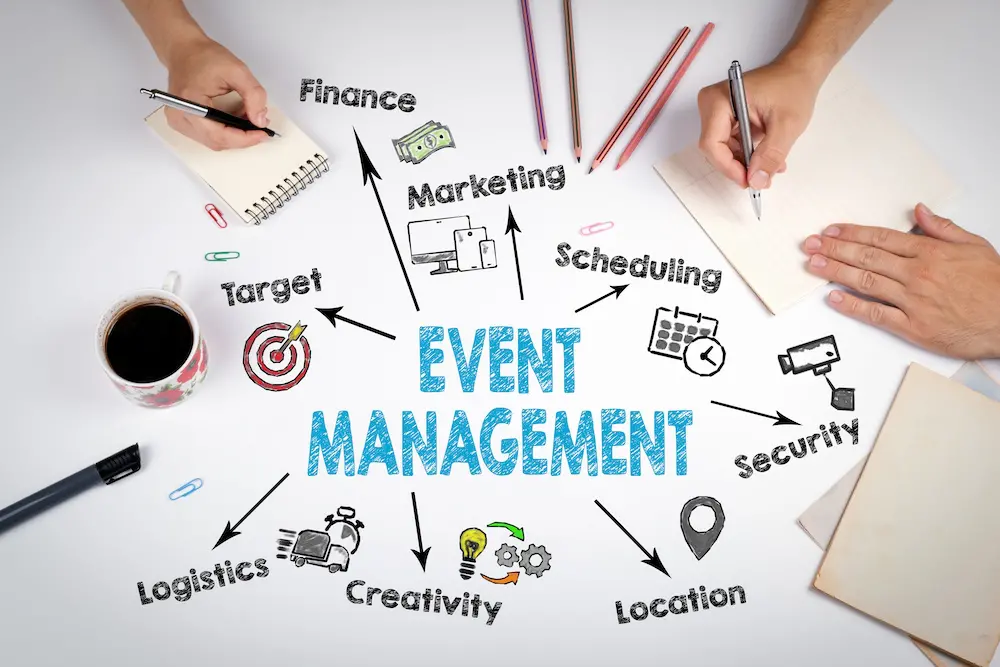 Social Events
2-3 Events per semester
Operation
Brown Bag
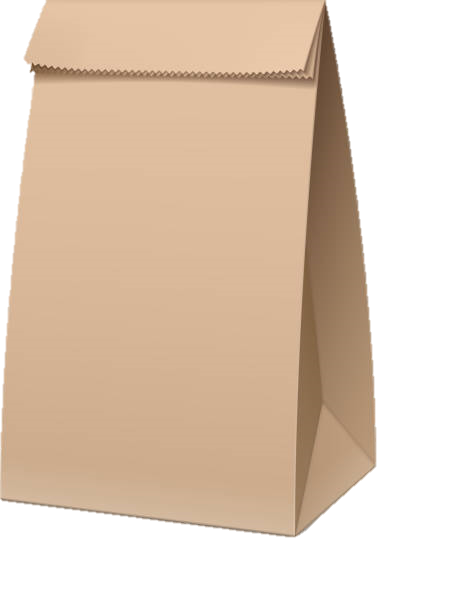 Delegate Brown bags and Schedule
End-of-Semester Events
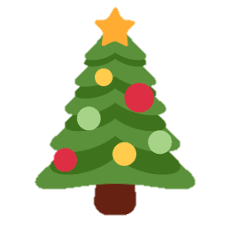 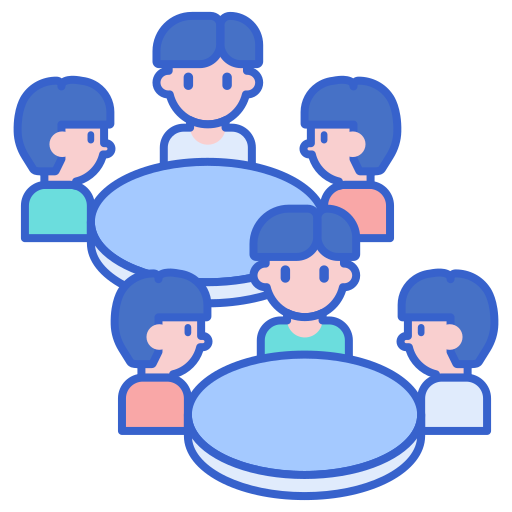 Spring
Banquet
Christmas
Party
Committee Office Hours
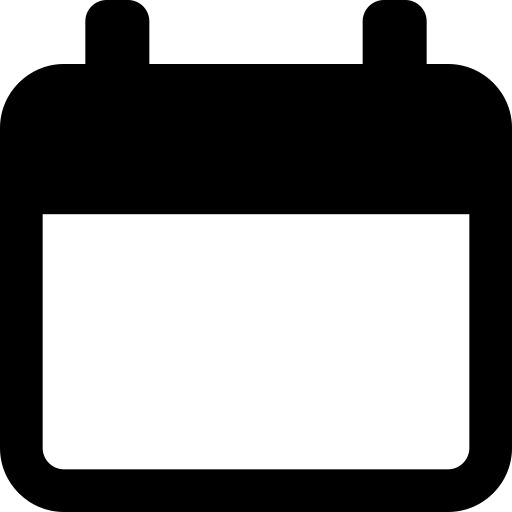 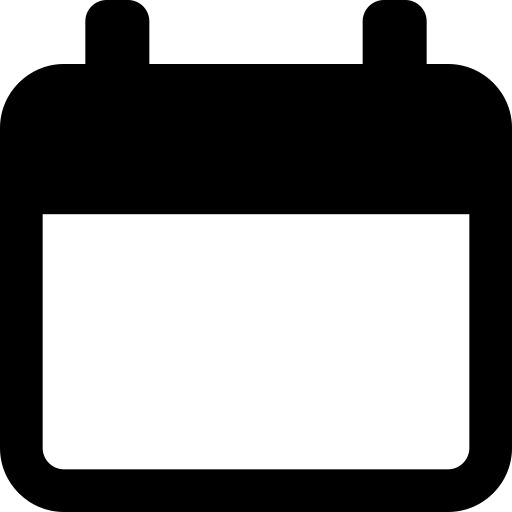 SEP
SEP
9
8
Finance – 5pm to 7pm
By Philip Kim

Marketing – 5pm to 7pm
By Jeongmin Park
Operation – 10am to 12pm
By Elizabeth Yun

Administration – 5pm to 7pm
By Chris Yeom

Informatics – 5pm to 7pm
By Jiwon Han
Committee Interview
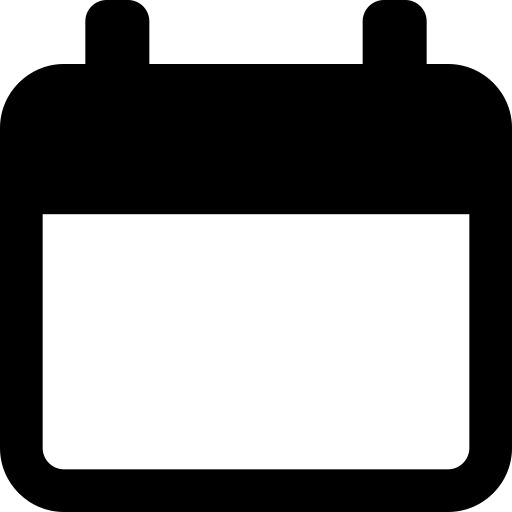 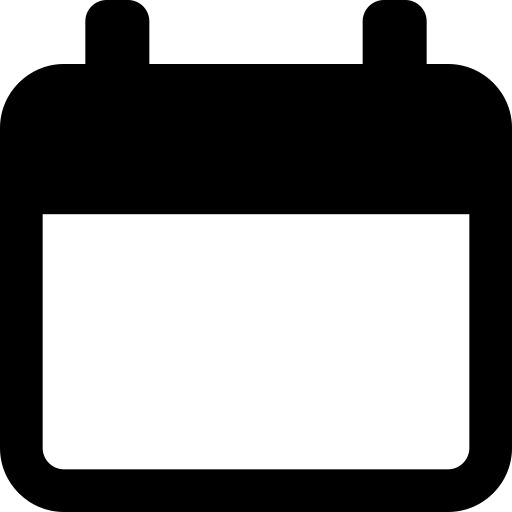 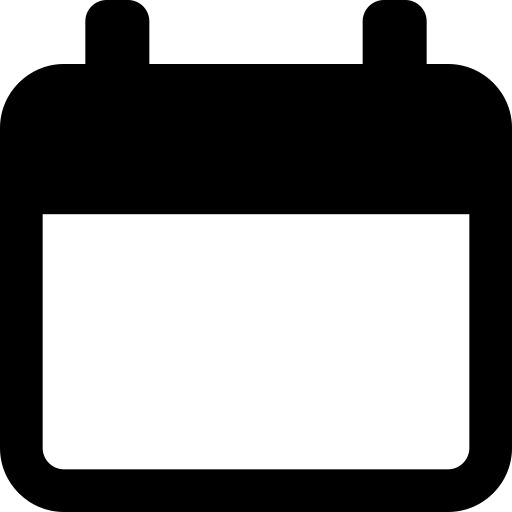 SEP
SEP
SEP
13
14
15
Dongari Leader
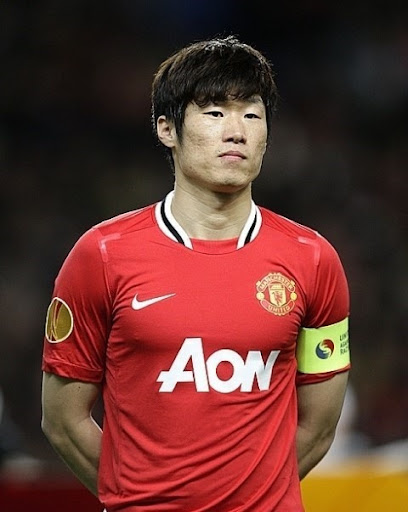 Dongari Leader
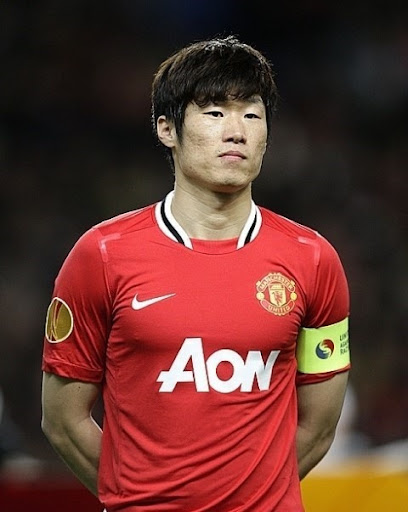 A group must have a LEADER, and we create a Dongari as soon as it obtains a LEADER.
Some Dongaries are POPULAR but cannot be created without a LEADER.
[Speaker Notes: 리더랑 얘기한후에 제대로 ㄱ

동아리 리더하에]
Dongari Qualification
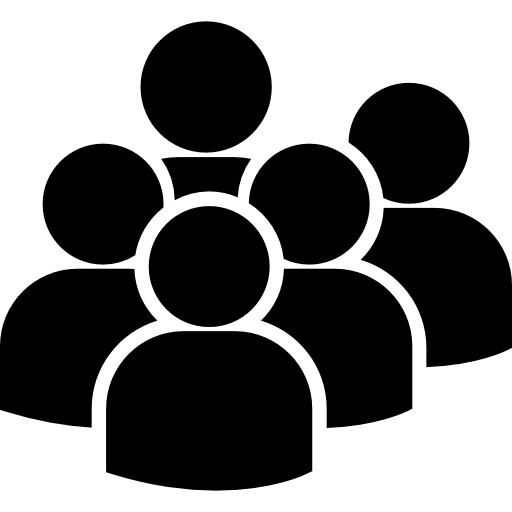 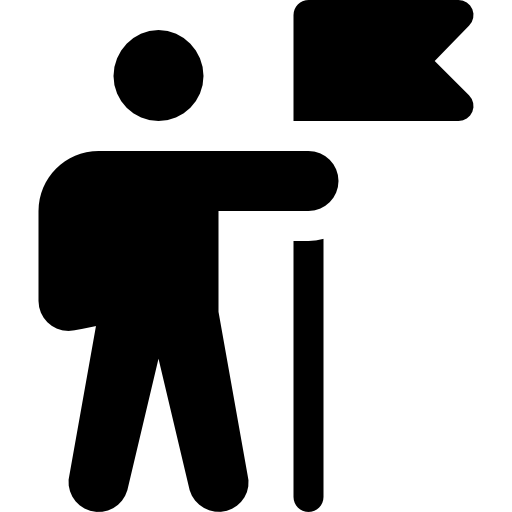 5 Members
1 Leader
[Speaker Notes: 기존에 개설된 동아리들이 있기때문에 
축구나 댄스는 따로 개설 ㄴ 
소개 해드리겠습니다

Step 을 적어서 정리해주고 몇주정도 걸리는지 말해주고]
Current Situation
Dongari WITH a leader
Gaming
Basketball
Golf
Volleyball
Stock Discussion
Current Situation
Popular Dongari WITHOUT a leader
UKA Foodies
Movie
Board Game
Tennis
Current Situation
KAMU
Red Devil FC
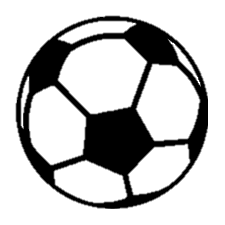 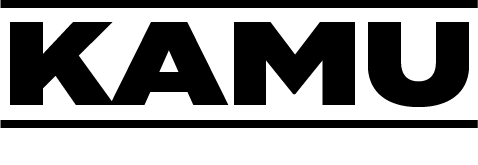 Dance
Soccer
[Speaker Notes: 기존에 개설된 동아리들이 있기때문에 
축구나 댄스는 따로 개설 ㄴ 
소개 해드리겠습니다

Step 을 적어서 정리해주고 몇주정도 걸리는지 말해주고]
Process of Dongari
1
2
4
3
[Speaker Notes: 기존에 개설된 동아리들이 있기때문에 
축구나 댄스는 따로 개설 ㄴ 
소개 해드리겠습니다

Step 을 적어서 정리해주고 몇주정도 걸리는지 말해주고]
Process of Dongari
Application Form
1
2
4
3
[Speaker Notes: 기존에 개설된 동아리들이 있기때문에 
축구나 댄스는 따로 개설 ㄴ 
소개 해드리겠습니다

Step 을 적어서 정리해주고 몇주정도 걸리는지 말해주고]
Process of Dongari
Leader Interview
Application Form
1
2
4
3
[Speaker Notes: 기존에 개설된 동아리들이 있기때문에 
축구나 댄스는 따로 개설 ㄴ 
소개 해드리겠습니다

Step 을 적어서 정리해주고 몇주정도 걸리는지 말해주고]
Process of Dongari
Leader Interview
Kakao Groupchat
Application Form
1
2
4
3
[Speaker Notes: 기존에 개설된 동아리들이 있기때문에 
축구나 댄스는 따로 개설 ㄴ 
소개 해드리겠습니다

Step 을 적어서 정리해주고 몇주정도 걸리는지 말해주고]
Process of Dongari
Leader Interview
Kakao Groupchat
Dongari
Group!!
Application Form
1
2
4
3
It will usually take A WEEK to form Dongari Group.
[Speaker Notes: 기존에 개설된 동아리들이 있기때문에 
축구나 댄스는 따로 개설 ㄴ 
소개 해드리겠습니다

Step 을 적어서 정리해주고 몇주정도 걸리는지 말해주고]
FAM-FAMS
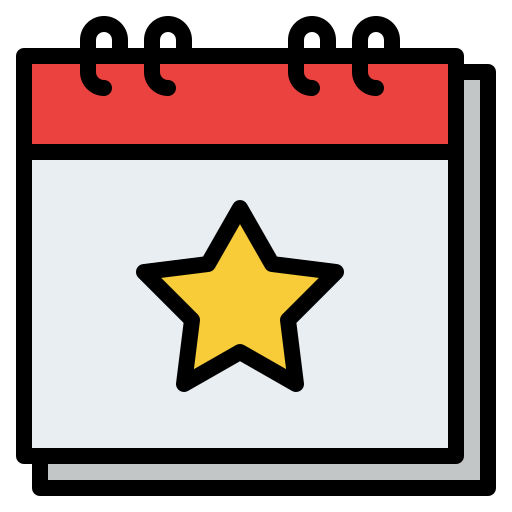 FAM-FAM PARENT application due September 2, 11:59 PM
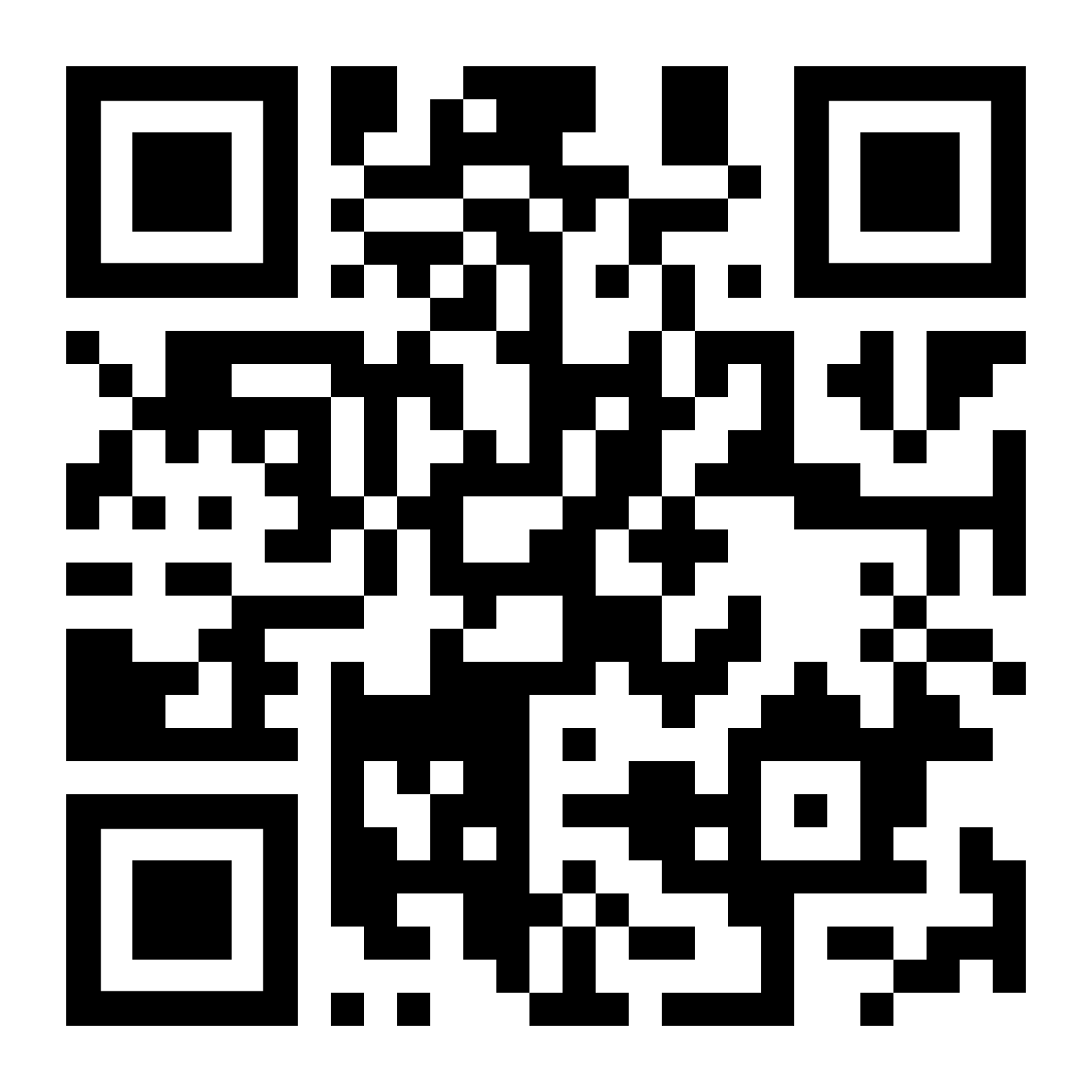 Parent Application Form
FAM-FAMS
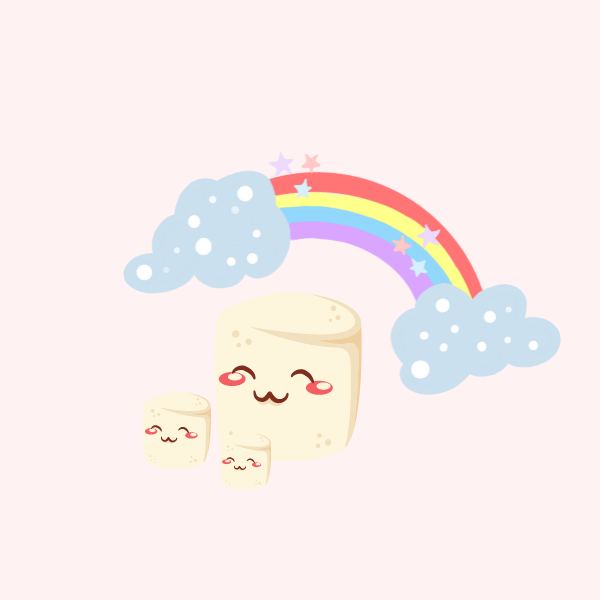 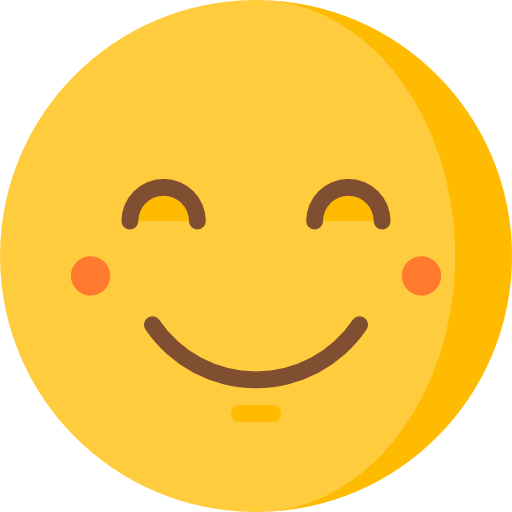 Socialization 
& Bonding
Mentoring
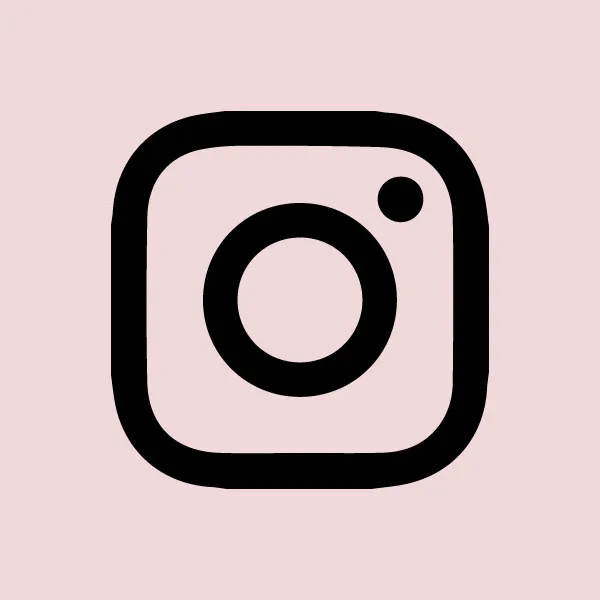 @texasuka.fams
FAM-FAMS
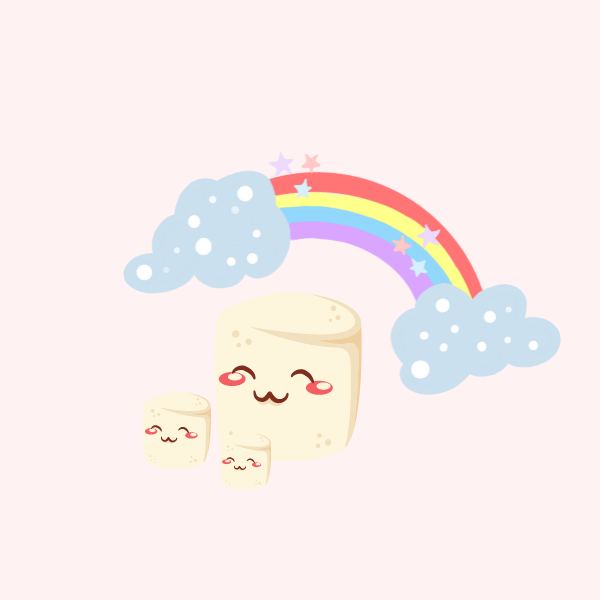 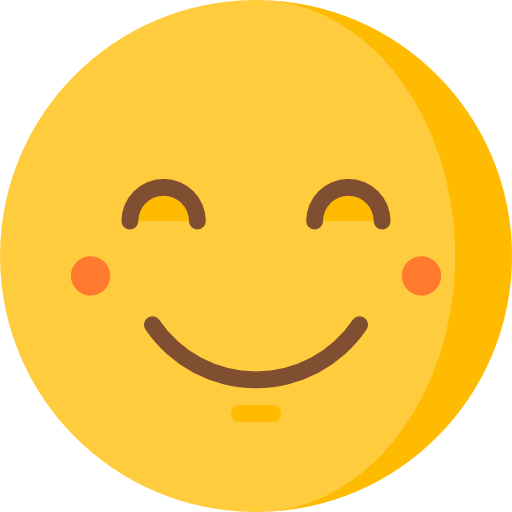 Socialization 
& Bonding
Mentoring
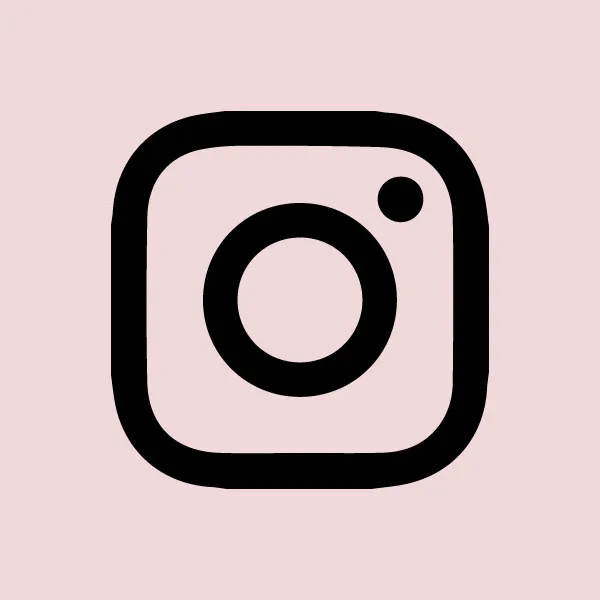 @texasuka.fams
FAM-FAM Events
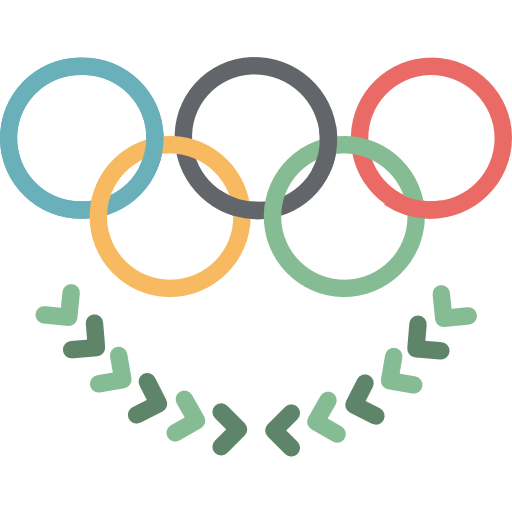 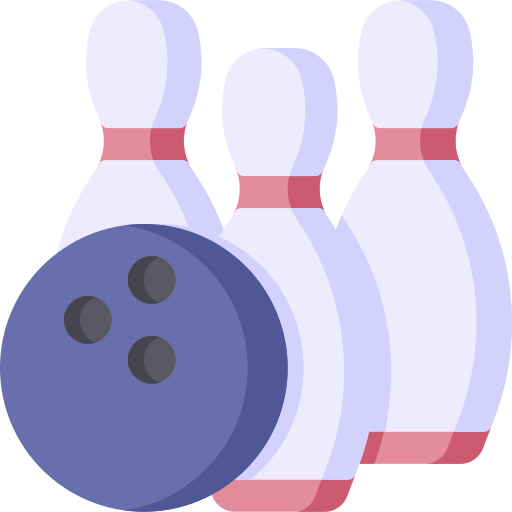 Bowling Night
UKA Mini Olympic
UKA Fall Retreat (MT)
Where?
When?
UKA Fall Retreat (MT)
9/10 – 9/11
Friday to Saturday
Where?
UKA Fall Retreat (MT)
Highland Lakes Camp & Conference Center
9/10 – 9/11
Friday to Saturday
Preview
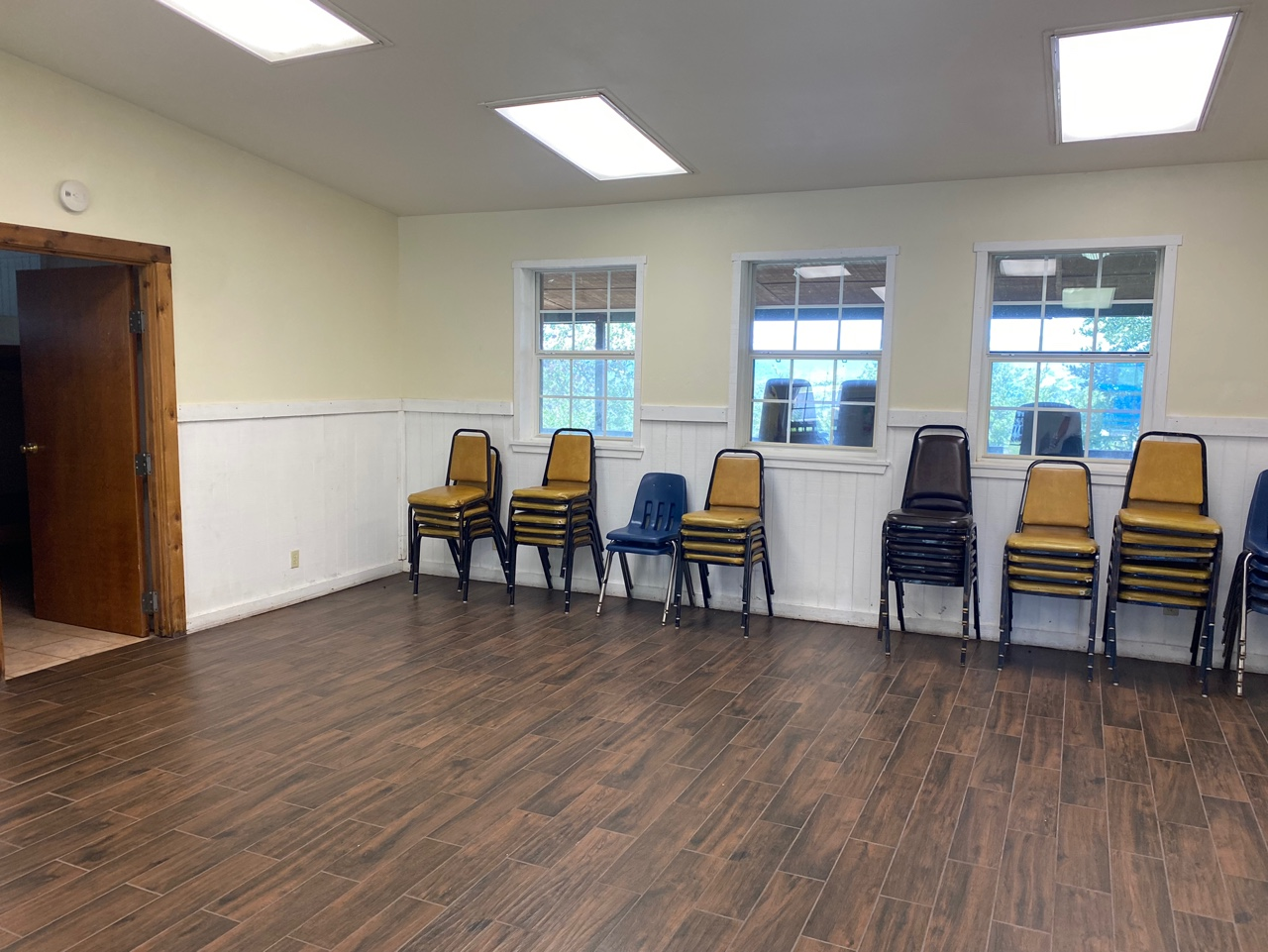 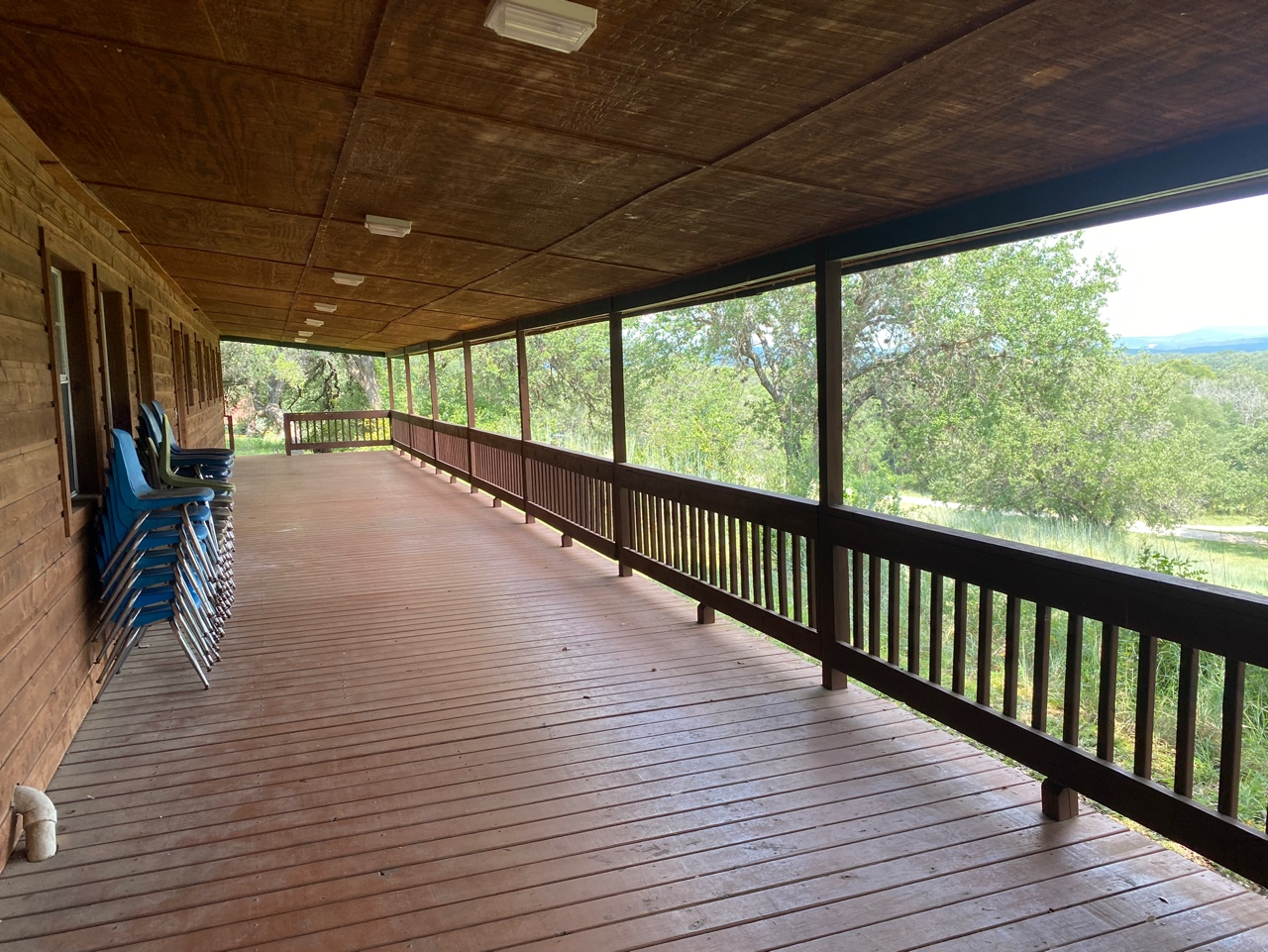 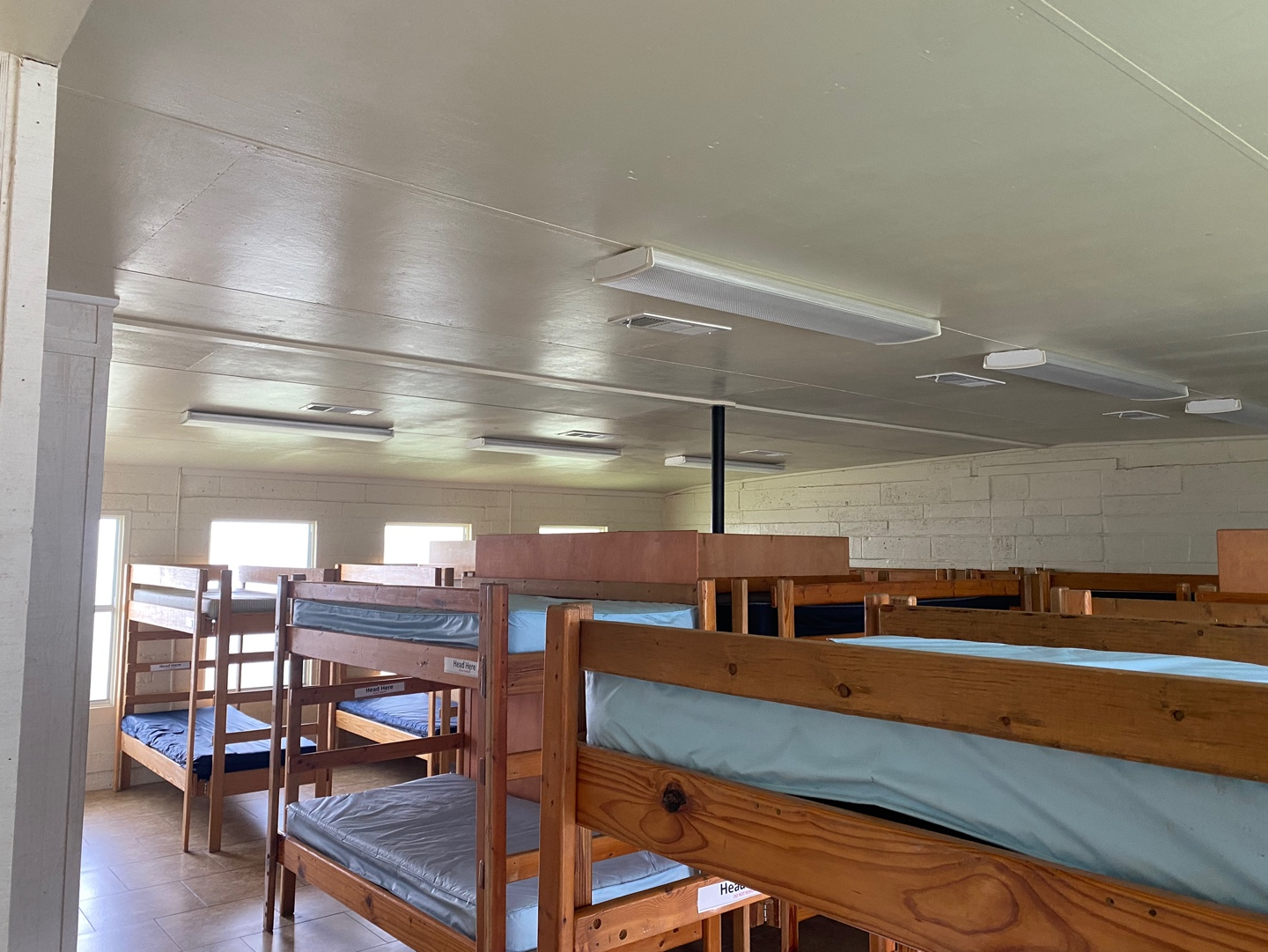 Bring your own BEDDINGS and TOILETRY!!
Sign-Up
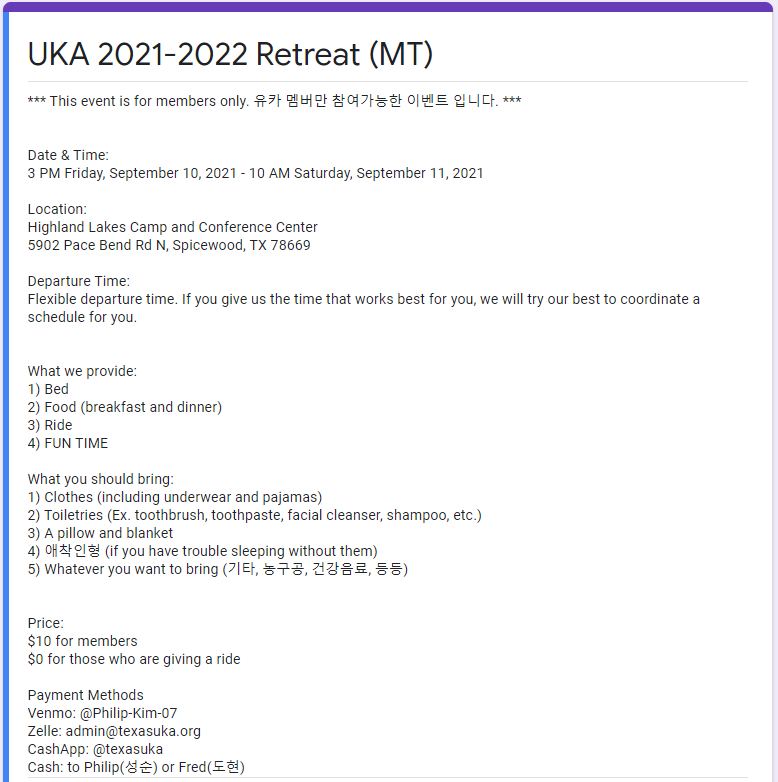 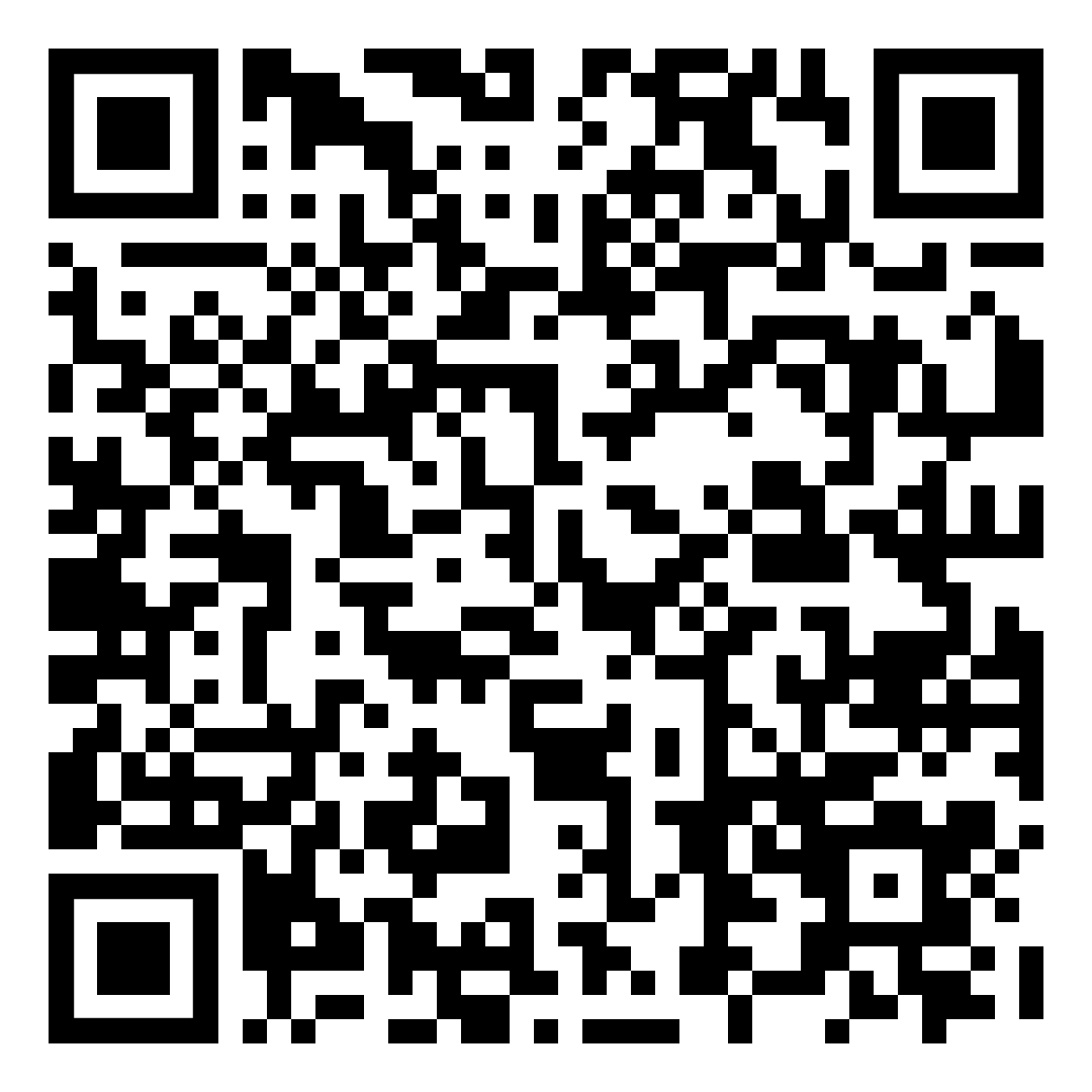 Sign-up form link will be uploaded 
on Instagram and Website
Upcoming Events
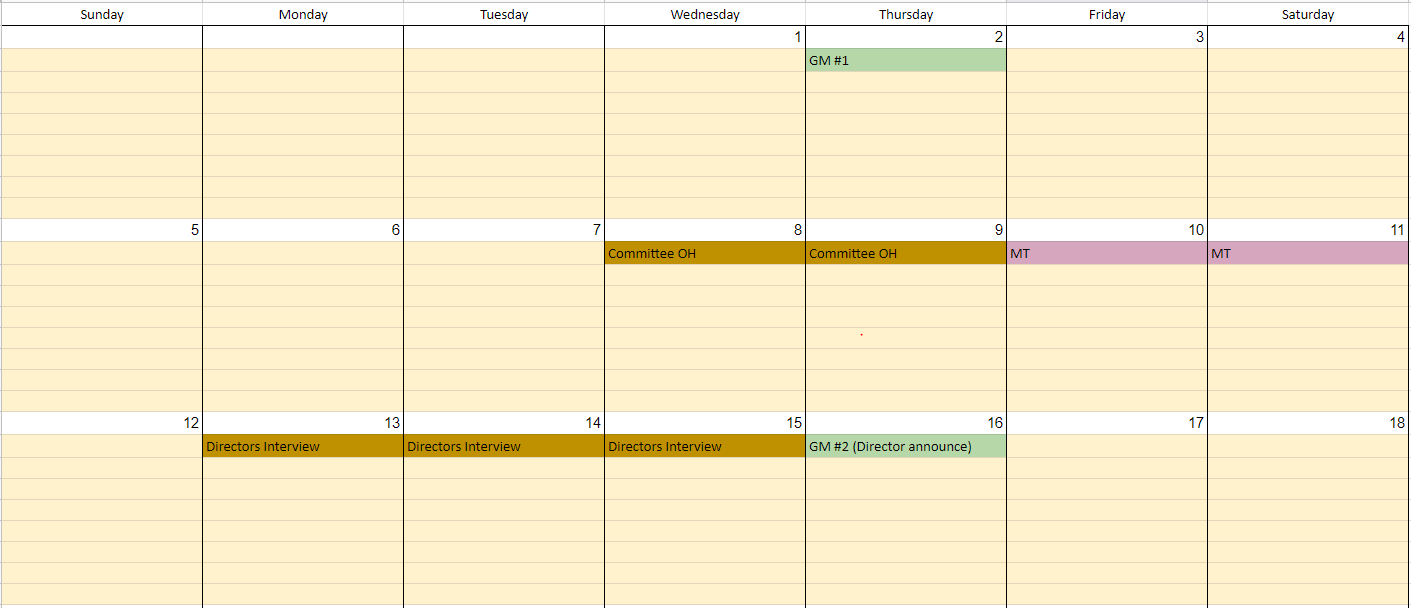 Dues
$30
Semester
$50
Year
Early Bird Discount $45 per year by TODAY!! ($5 Discount)
The End?
Quiz Time!!
What is the qualification for Dongari to be formed?
When is the due for FAM-FAM parents application form?
What is the name of the retreat place?
What is the name of the UKA’s mascot?
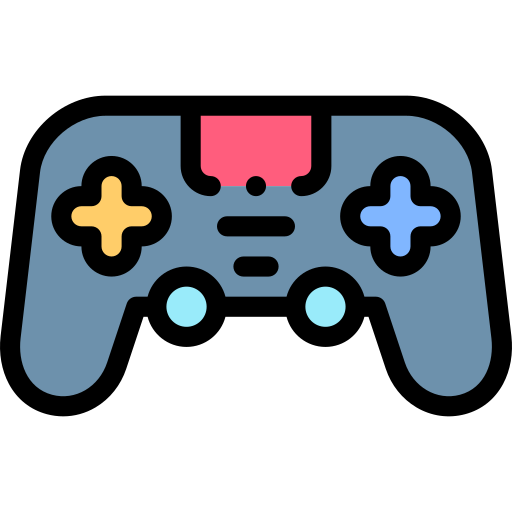 GAME
Lyrics Dictation
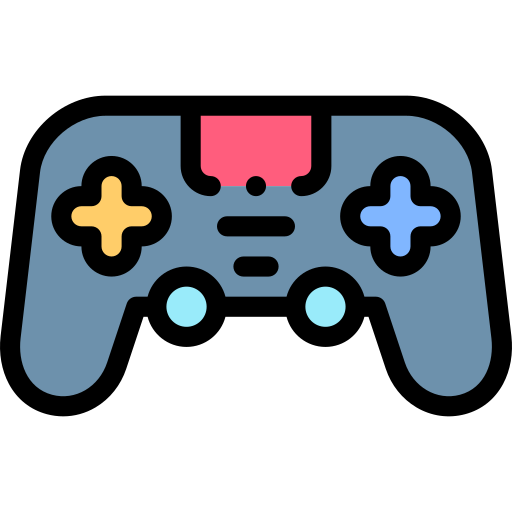 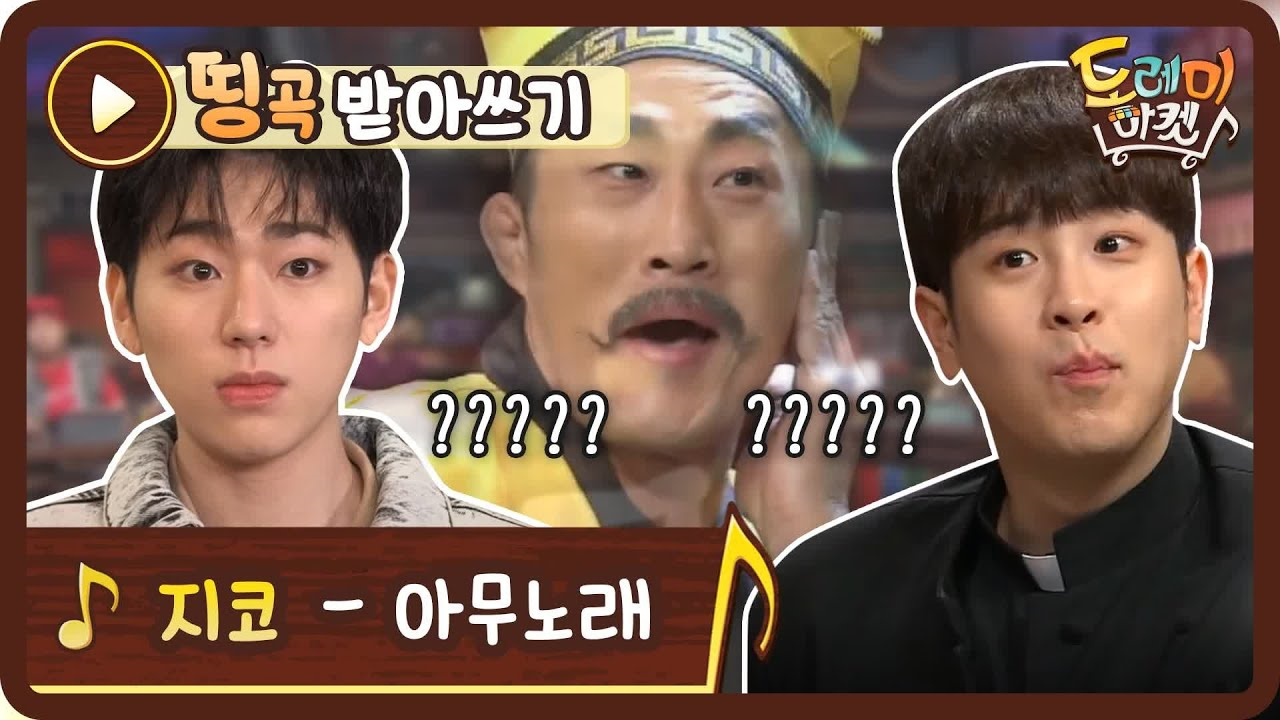 Lyrics Dictation
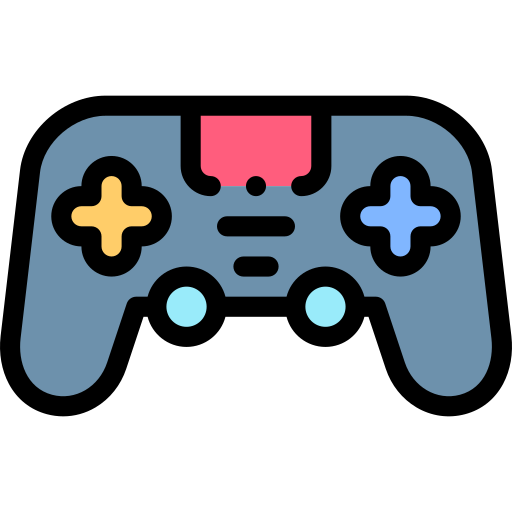 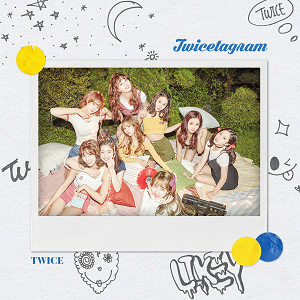 Twice – Likey
Lyrics Dictation
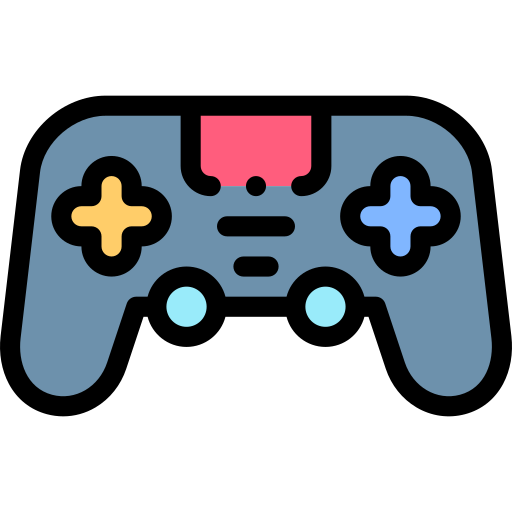 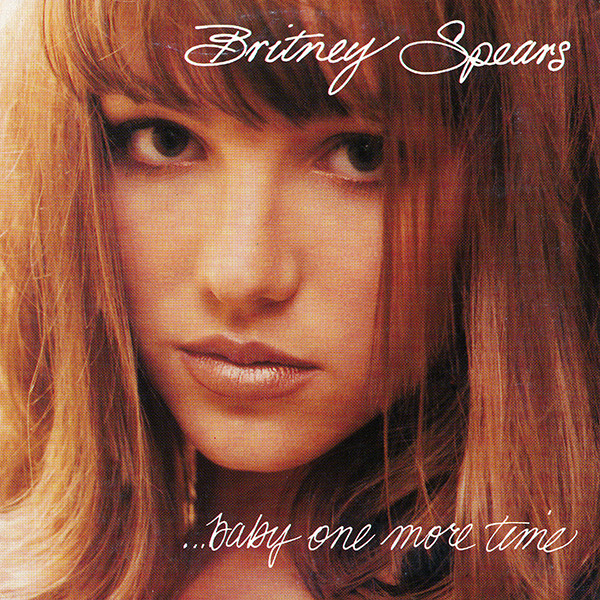 Britney Spears – Baby One
Contact Us
President 조도현
fredjdh@gmail.com | KaKaoTalk ID: fredjdh
VP Marketing 박정민
jeongminpark@utexas.edu | Kakao Talk ID: pjm990527
VP of Informatics 한지원
(915) 637 - 5310 | jhan0406@utexas.edu | KaKaoTalk ID: gksjiwon 
VP of Finance 김성순(Philip Kim)
(718) 926-2622 | sungsoon.philip_kim@utexas.edu | KakaoTalk ID: soonie508
VP of Administration 염승철 (Chris Yeom)
(469) 500-9089 | christopheryeom@gmail.com | Kakao Talk ID: foy99
VP of Operations 윤다희
(512) 944-8966 | elizabethyun@utexas.edu | Kakao Talk ID: elizabethpink
QR Codes
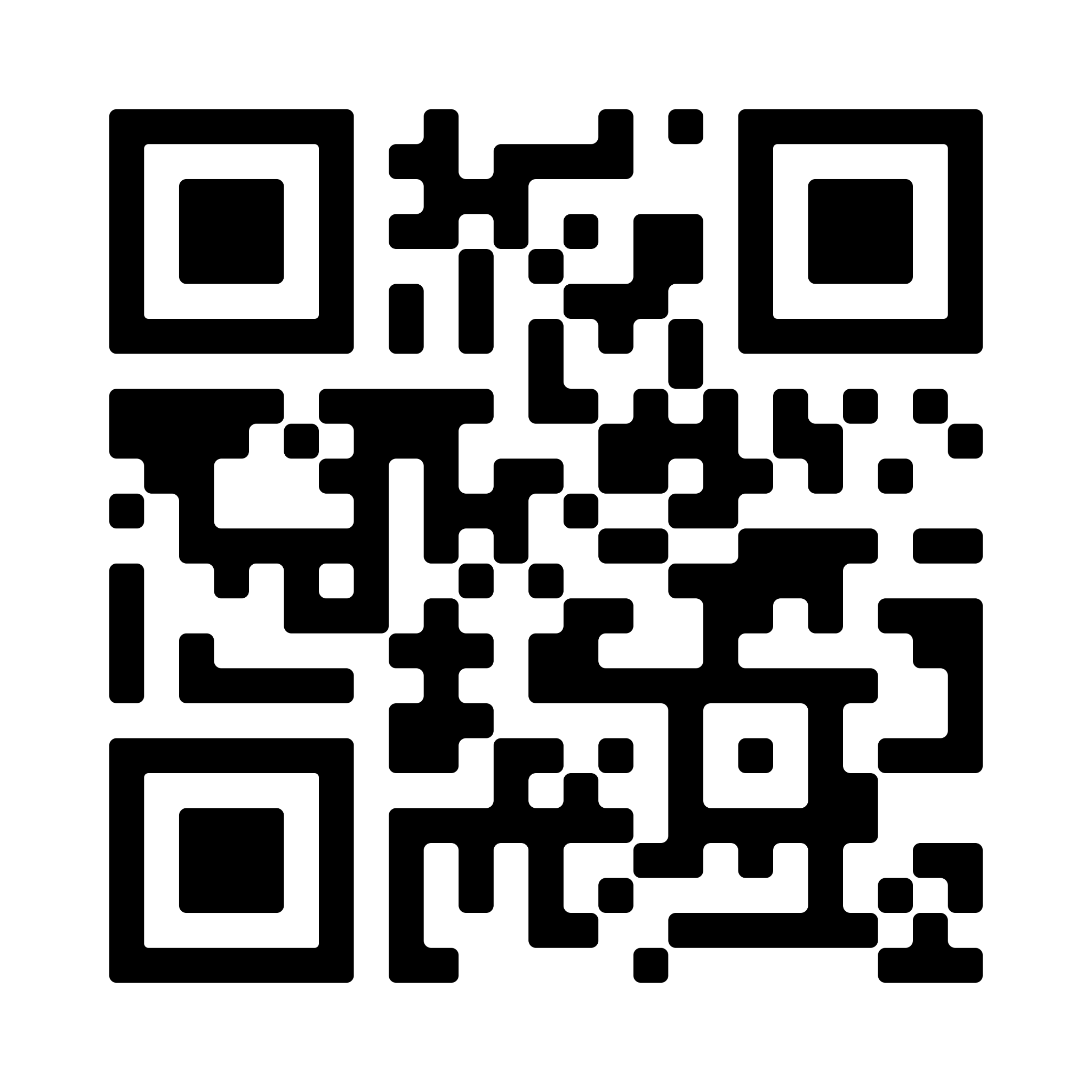 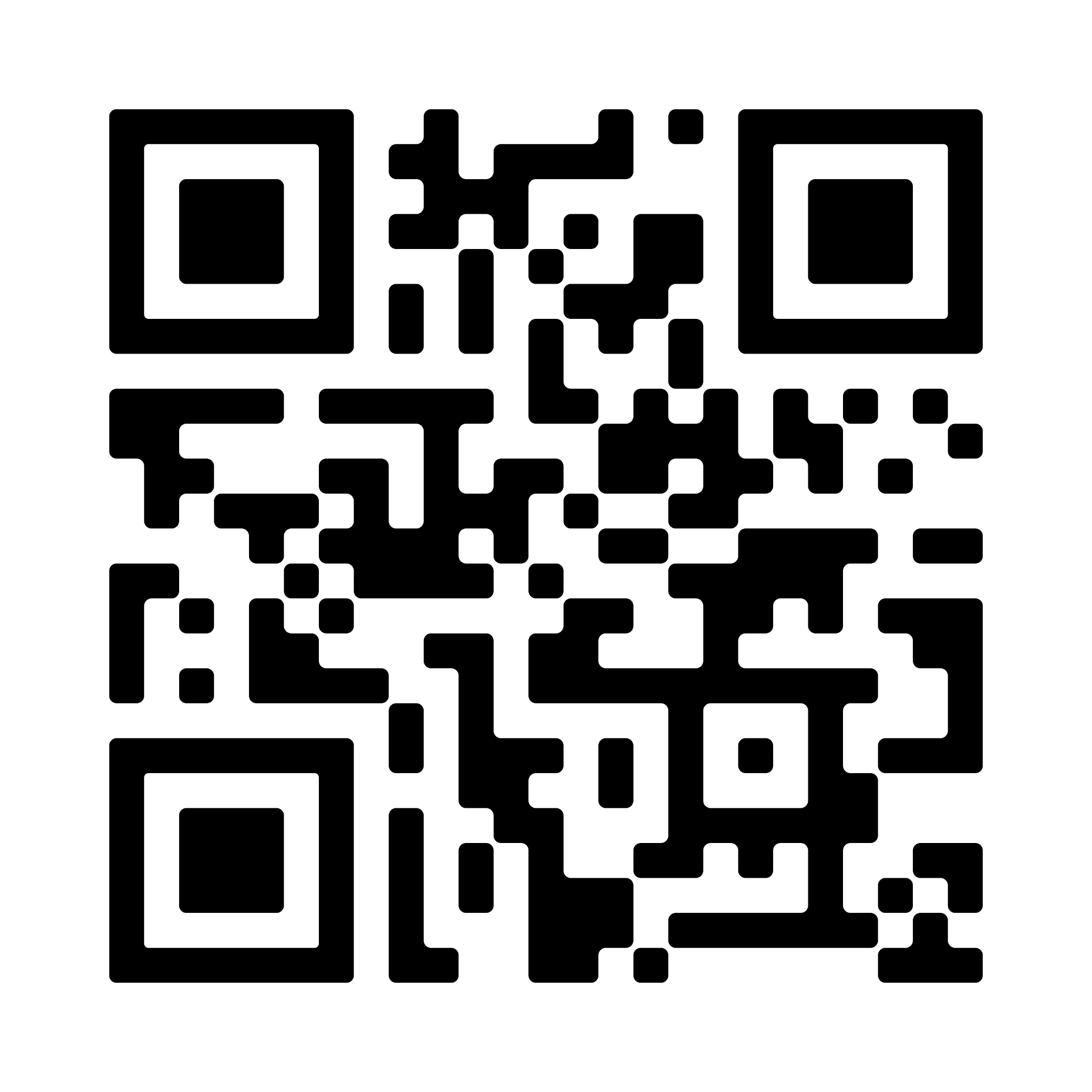 UT 자유게시판
UT Open Kakao